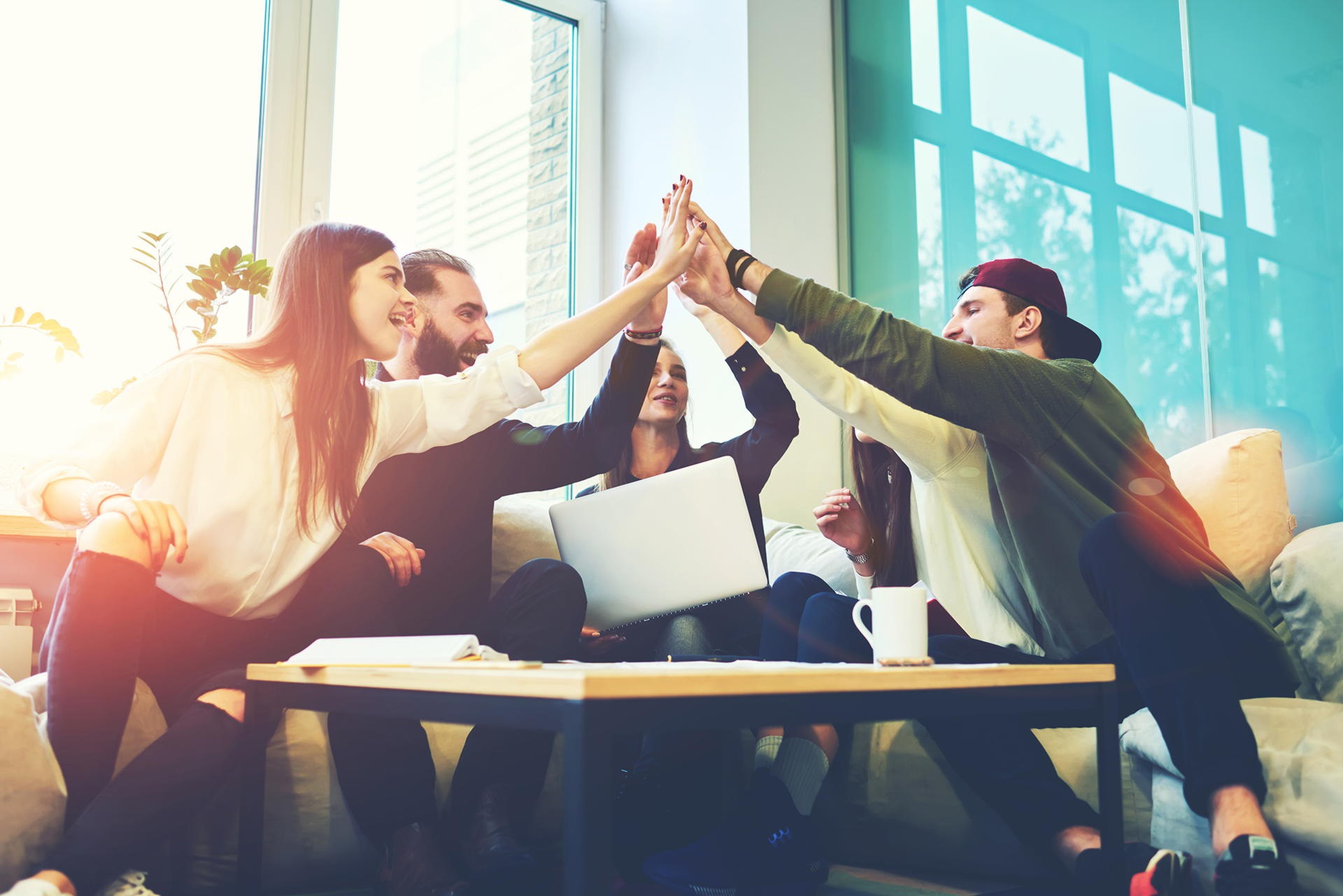 ИНИЦИАТИВНОЕ БЮДЖЕТИРОВАНИЕВ УДМУРТСКОЙ РЕСПУБЛИКЕ
Что такое инициативное бюджетирование?
один из инструментов вовлечения граждан в местное самоуправление и управление бюджетом территорий. 

механизм, позволяющий оперативно выявлять и решать наиболее острые (по мнению самих жителей) социальные проблемы местного уровня.
Объекты для проектов ИБ
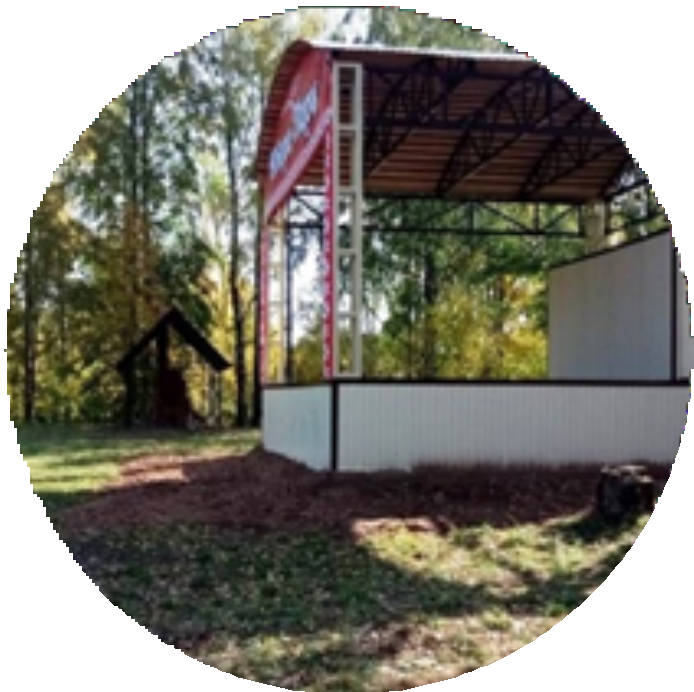 ЖКХ
  Дороги
  Игровые площадки
  Библиотеки
  Массовый отдых
  Образование
  Пожарная безопасность 
  Спорт
  Памятники
  Культура
  Места захоронения
  Прочие объекты в муниципальной собственности
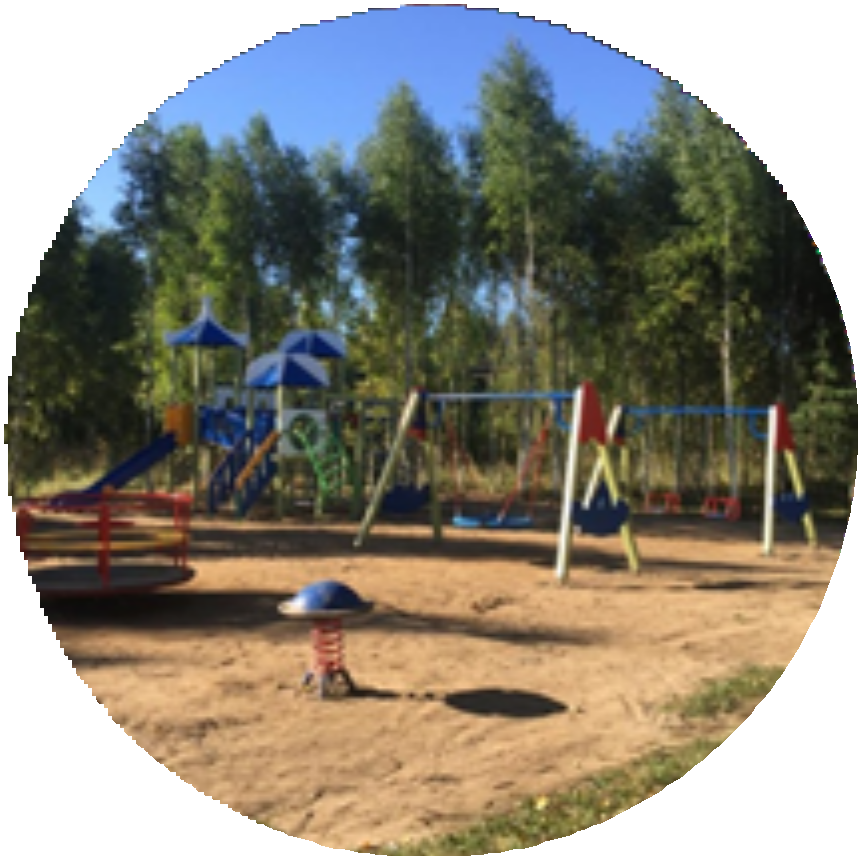 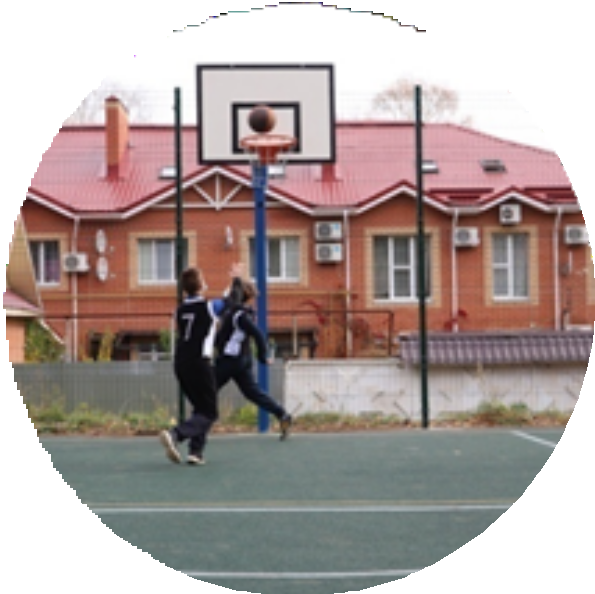 3
[Speaker Notes: Пройдем по порядку.]
Вовлеченность в конкурс «Наша инициатива» 2019-2021
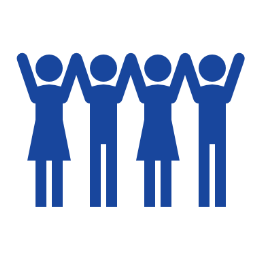 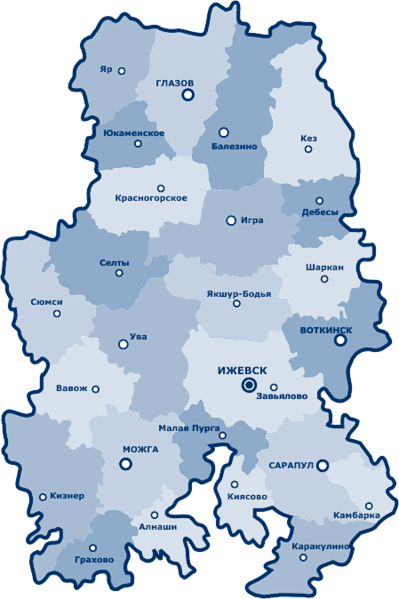 Вовлечены в проект
30 муниципальных образований
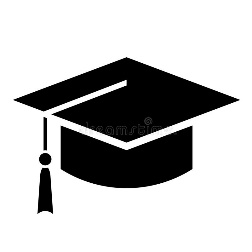 Свыше 2 тысяч человек - участники «Управленческой школы инициативного бюджетирования»
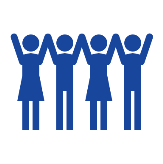 Более 25тысяч человек -  участники итоговых собраний населения
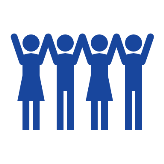 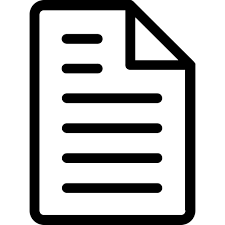 720 заявок-участников 
620 заявок-победителей
4
Число  реализованных  проектов, шт.
Привлечение дополнительных средств в местные  бюджеты Удмуртии, млн. руб.
2020
2019
население и 
спонсоры
Порядок работы при предоставлении документов
Региональный уровень
Местный уровень
7
Обращение в Минфин УР
По вопросам:
Финансовых документов
Заключения соглашений
Порядка предоставления ИМБТ
Финансовой отчётности
Проверки расходования бюджетных средств
Обращение в Проектный центр
По вопросам:
Графика конкурса
Консультации по действующему Постановлению Правительства УР
Приёма заявок в ИСУ
Фото-, видео- отчётности
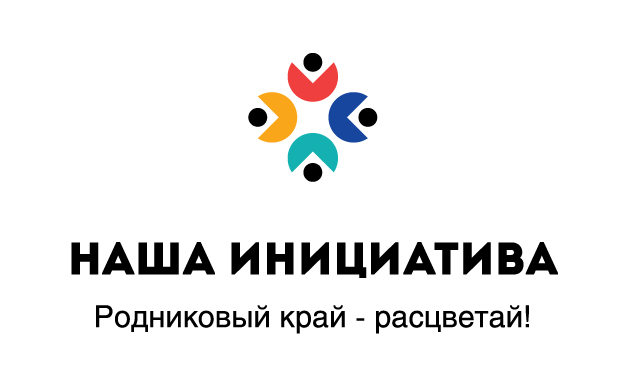 О Проектном центре АУДО УР «Центр финансового просвещения»
10
Контакты
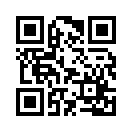 Портал об Инициативном бюджетировании:http://ib.mfur.ru/

Группа в контакте:https://vk.com/ibmfur


Телефон АУДО УР «Центр финансового просвещения»:
   8 (341) 243-86-86 (доб.2)
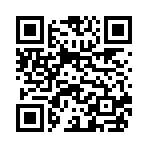 ИЗМЕНЕНИЯ
Закон Удмуртской  Республики от 13 июля  2005 года № 42 - РЗ
"О местном  самоуправлении в  Удмуртской Республике"
12
Изменения, внесенные в порядок проведения ежегодного  конкурсного отбора
Софинансирование из бюджета Удмуртской Республики будет выделяться в  форме иного межбюджетного трансферта
Максимальная сумма иного межбюджетного трансферта 1,2 млн  рублей
Определены требования к количеству и возрасту участников инициативной  группы, которая выдвигает инициативный проект
Инициативной группой должен быть подготовлен инициативный проект,  соответствующий критериям, утвержденным законом Удмуртской республики«О  местном самоуправлении в Удмуртской Республике»
Определено максимальное количество проектов, которые могут быть выдвинуты  от муниципального образования на ежегодный конкурсный отбор – зависит от  численности населения муниципального образования
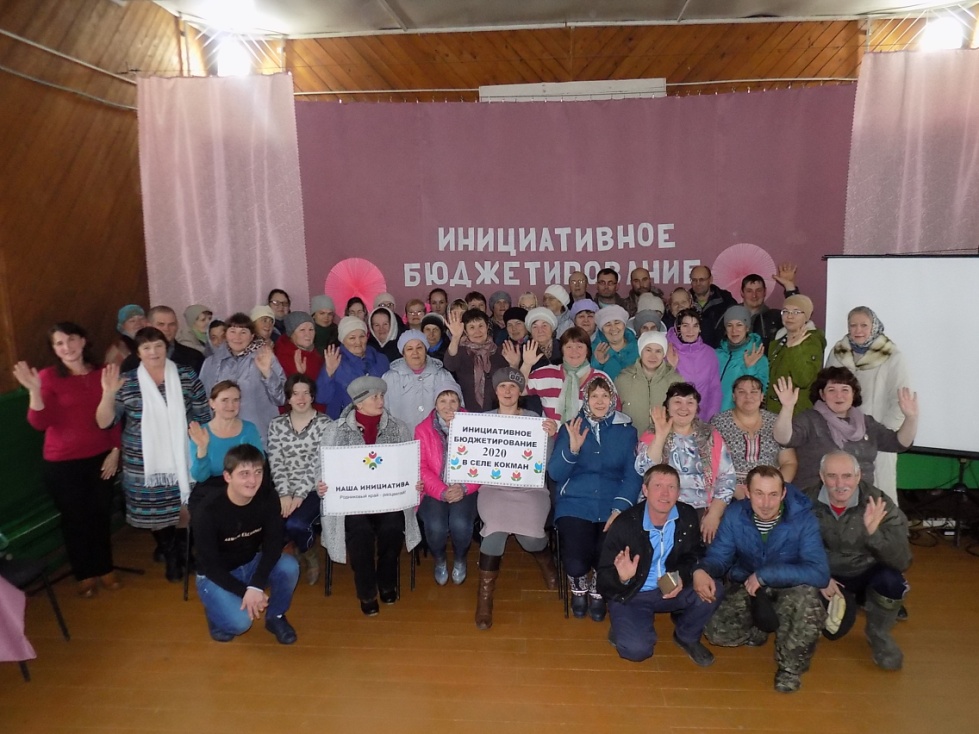 Блок 1. Работа с населением
Блок 1. Работа с населением
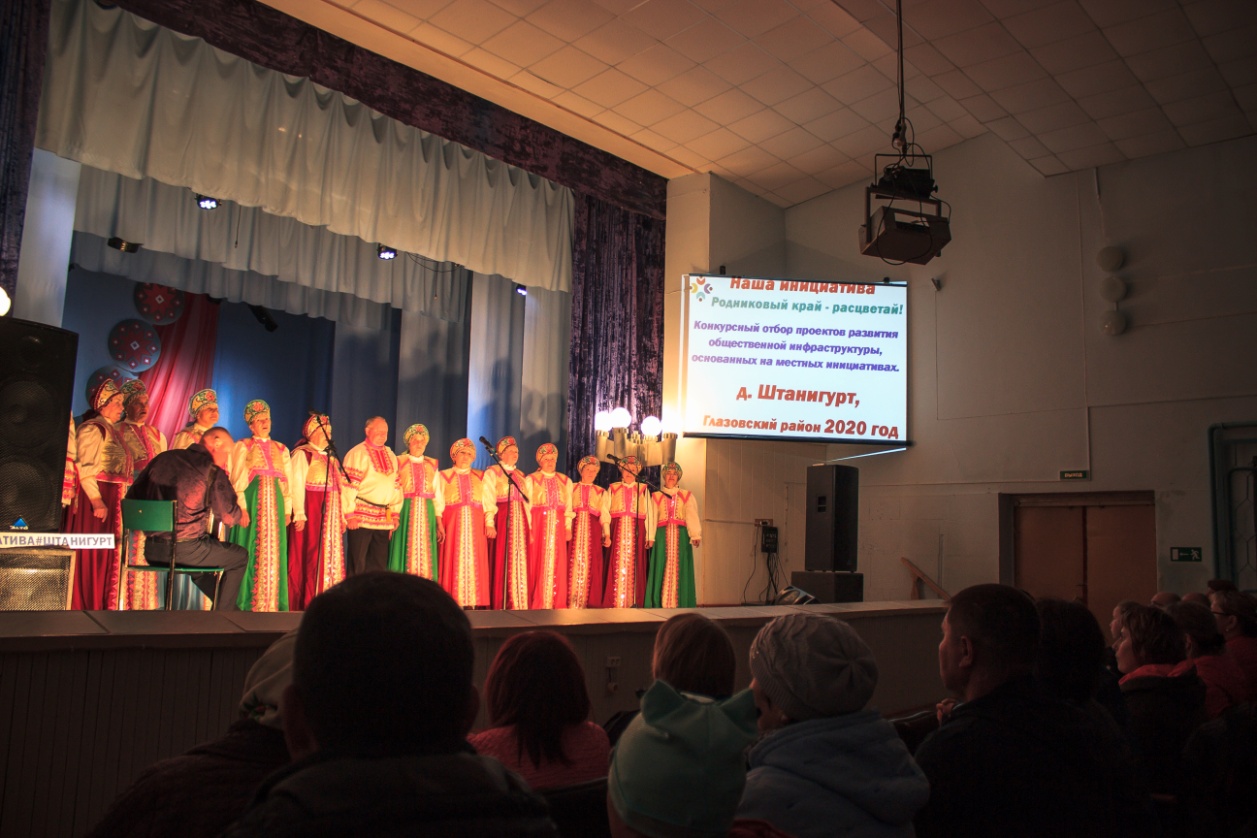 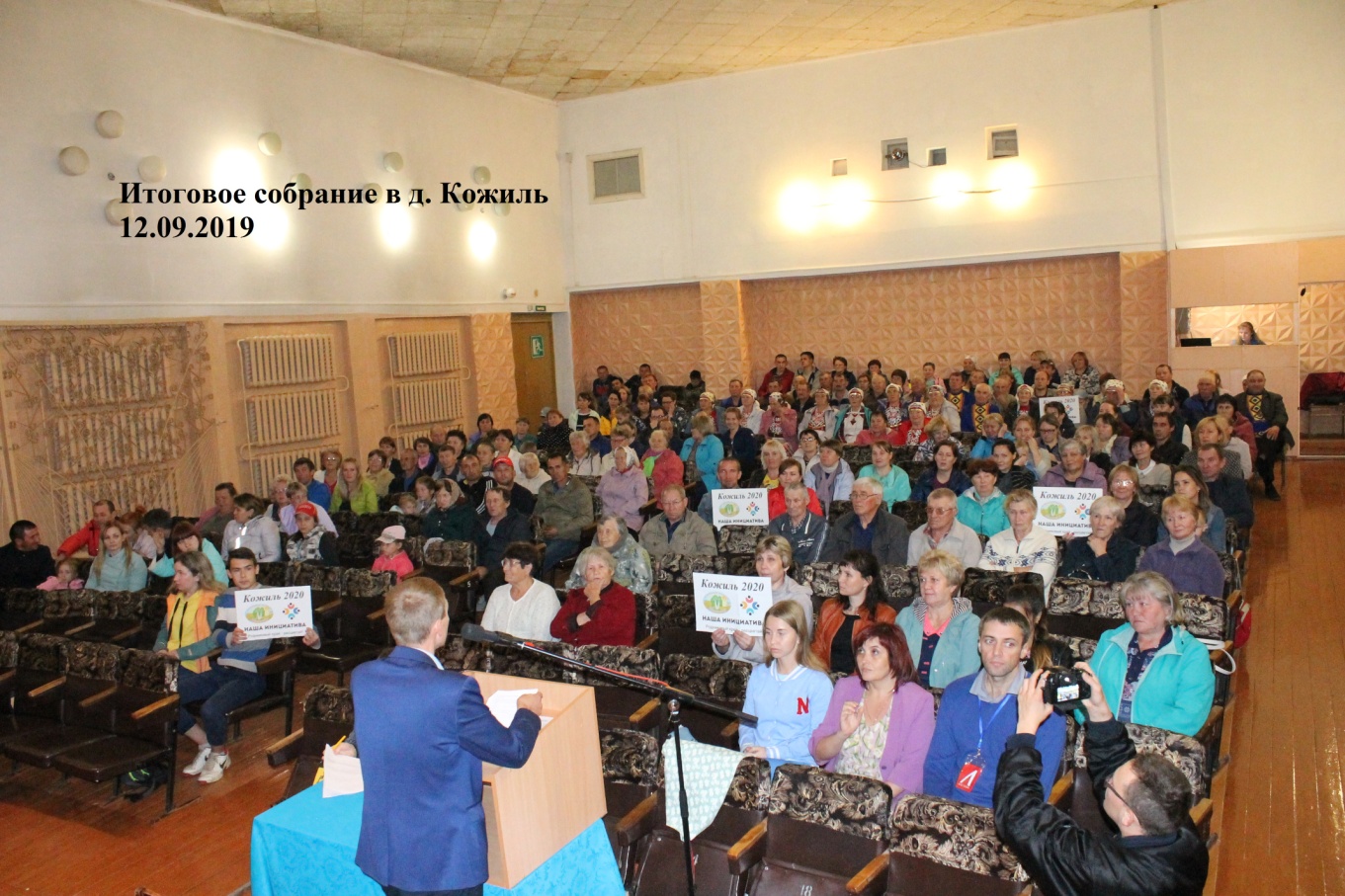 14
Основные этапы работы с населением
Предварительные мероприятия
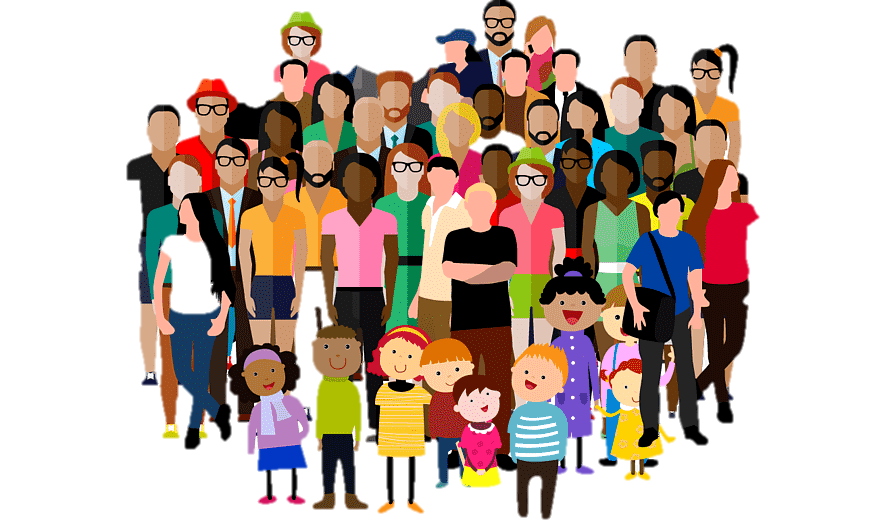 Проработка 
инициативного проекта
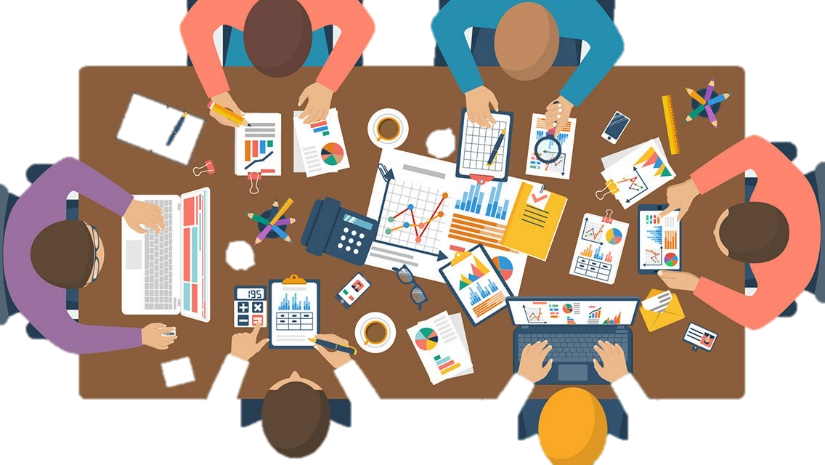 Сход/собрание/
конференция
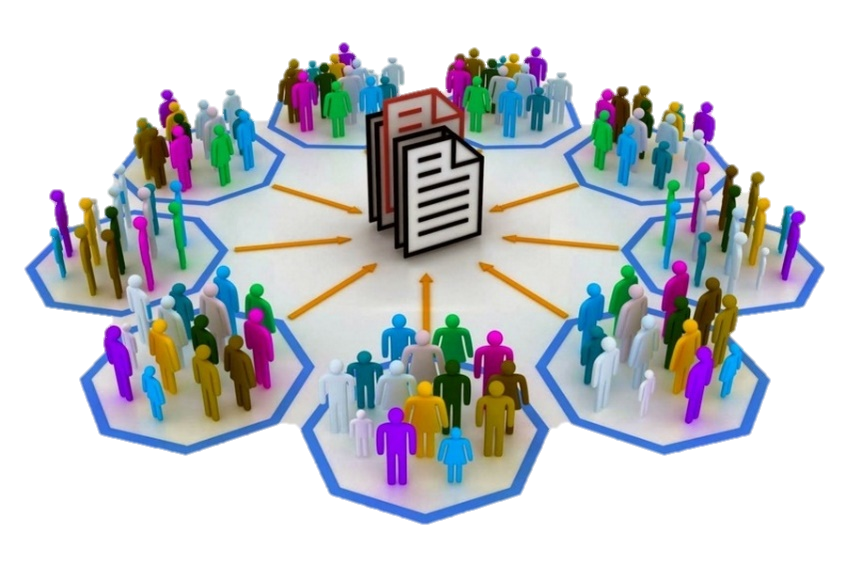 Предварительные мероприятия
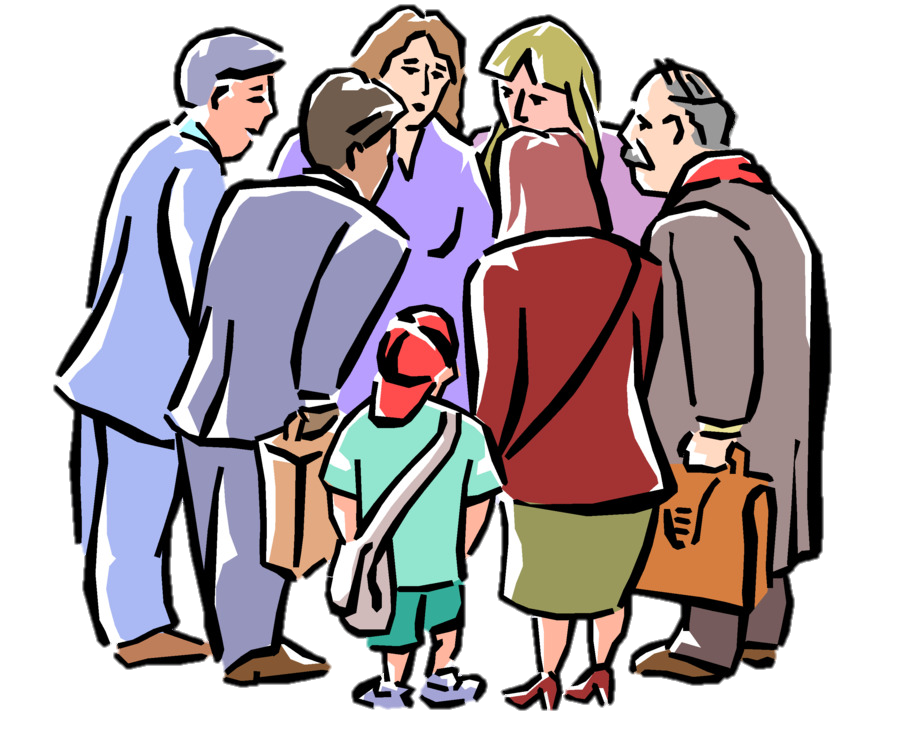 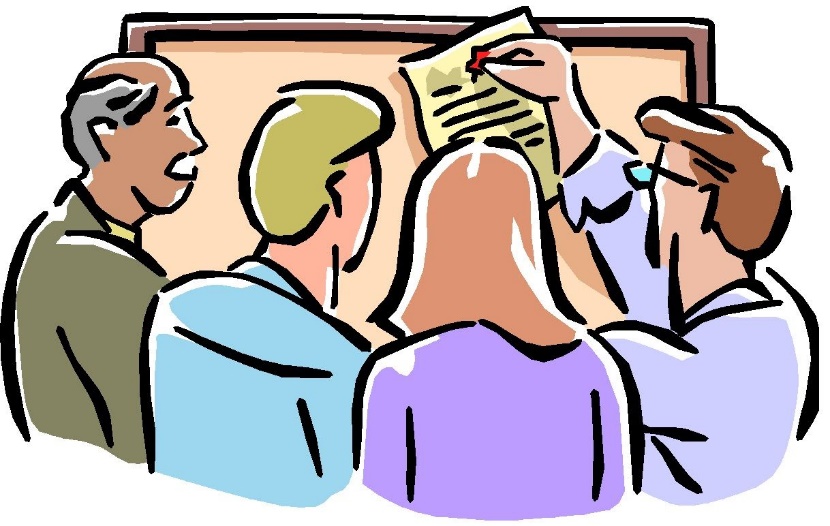 Для чего проводить предварительные мероприятия?
Рассказать про инициативое бюджетирование
Определить перечень проблем для обсуждения 
Дать возможность людям узнать вас 
Заработать баллы
Узнать что-то новое
Найти спонсоров
Привлечь инициативных граждан
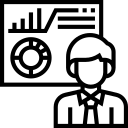 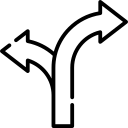 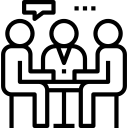 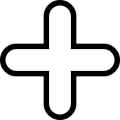 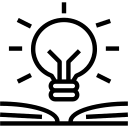 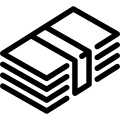 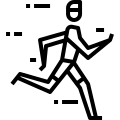 17
Кого вовлекать в мероприятия?
Администрацию муниципального образования



Жителей населенных пунктов, улиц, микрорайонов



Молодежь, школьников
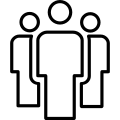 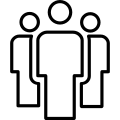 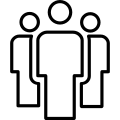 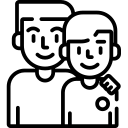 18
Как вовлекать жителей?
Размещение красочных и не стандартных объявлений в местах с высокой проходимостью увеличивает число потенциальных участников мероприятия
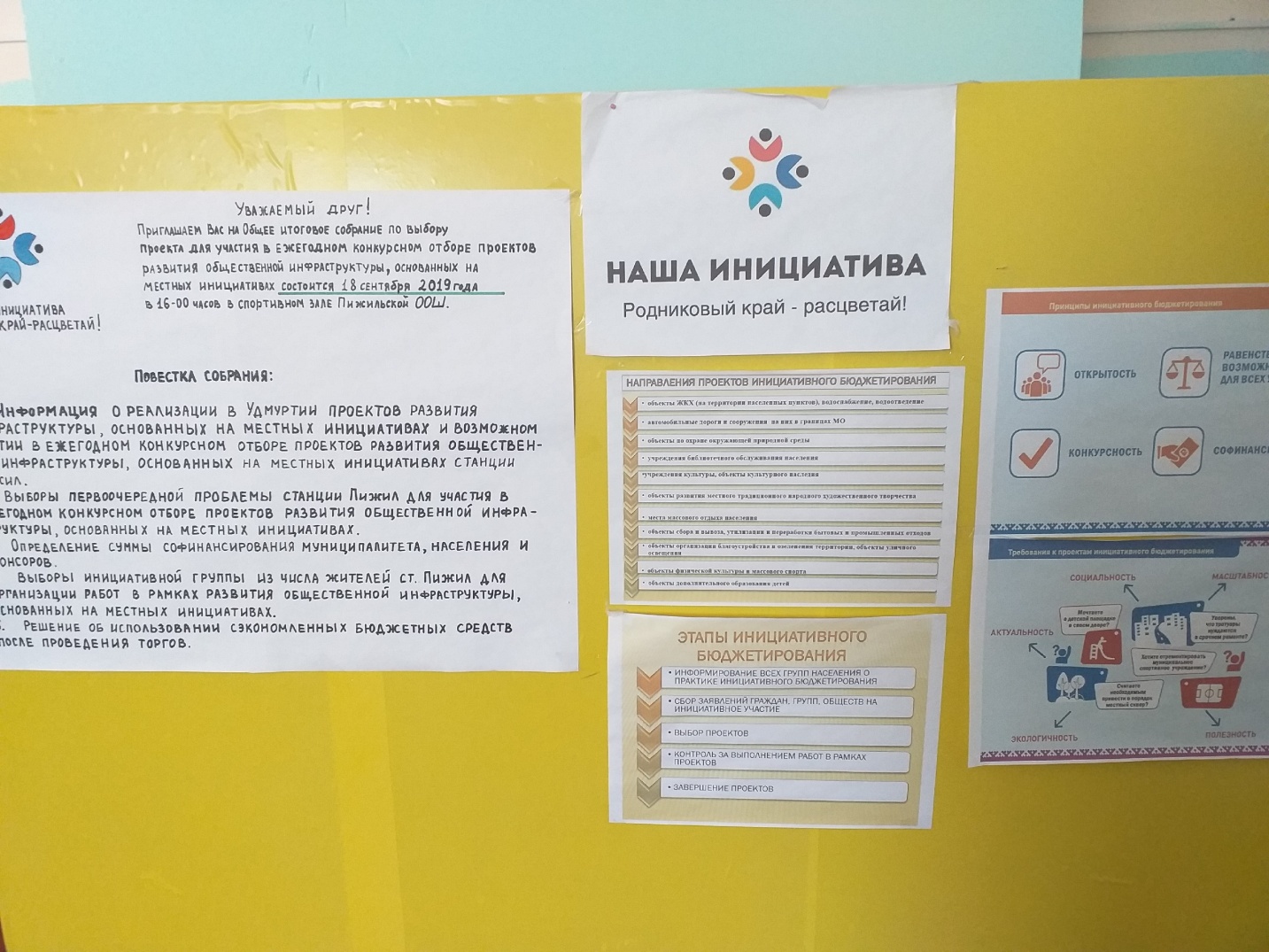 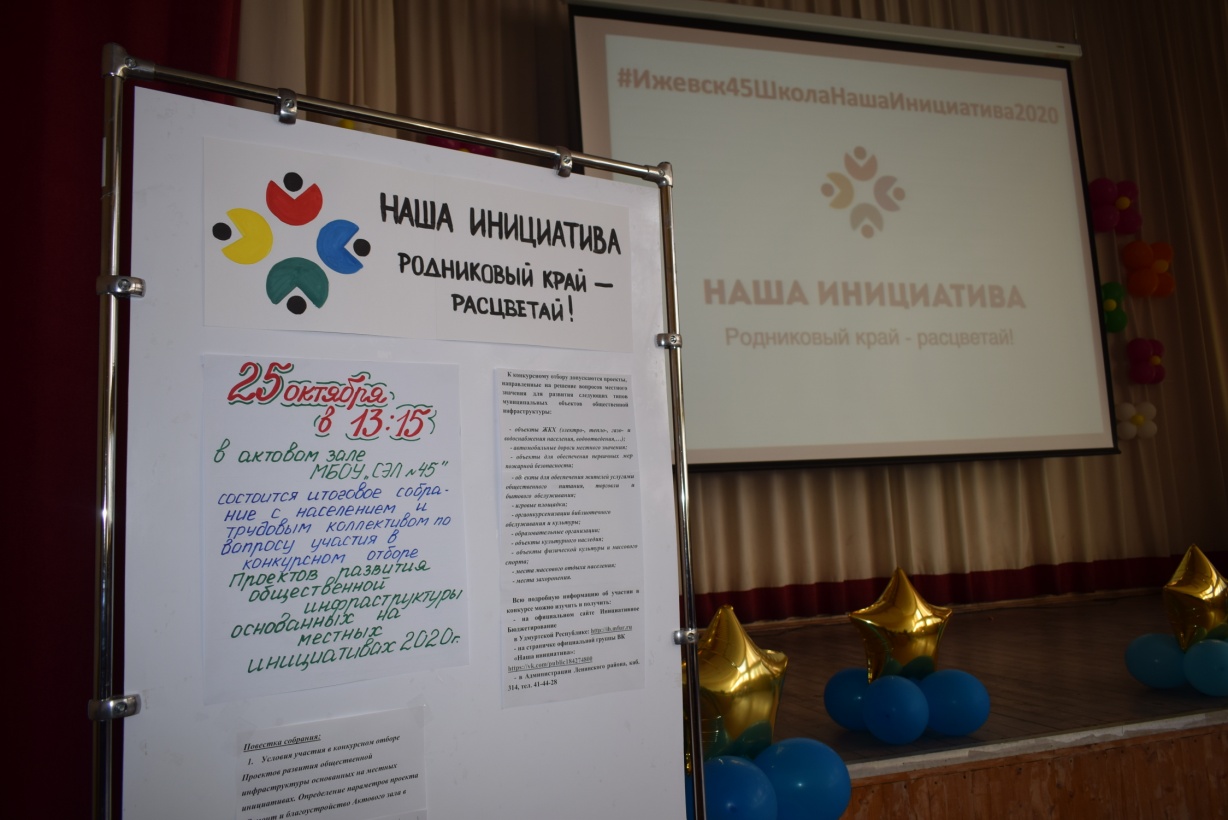 Сюмсинский район
г. Ижевск
19
Как вовлекать жителей?
Проведение культурно-массовых мероприятий
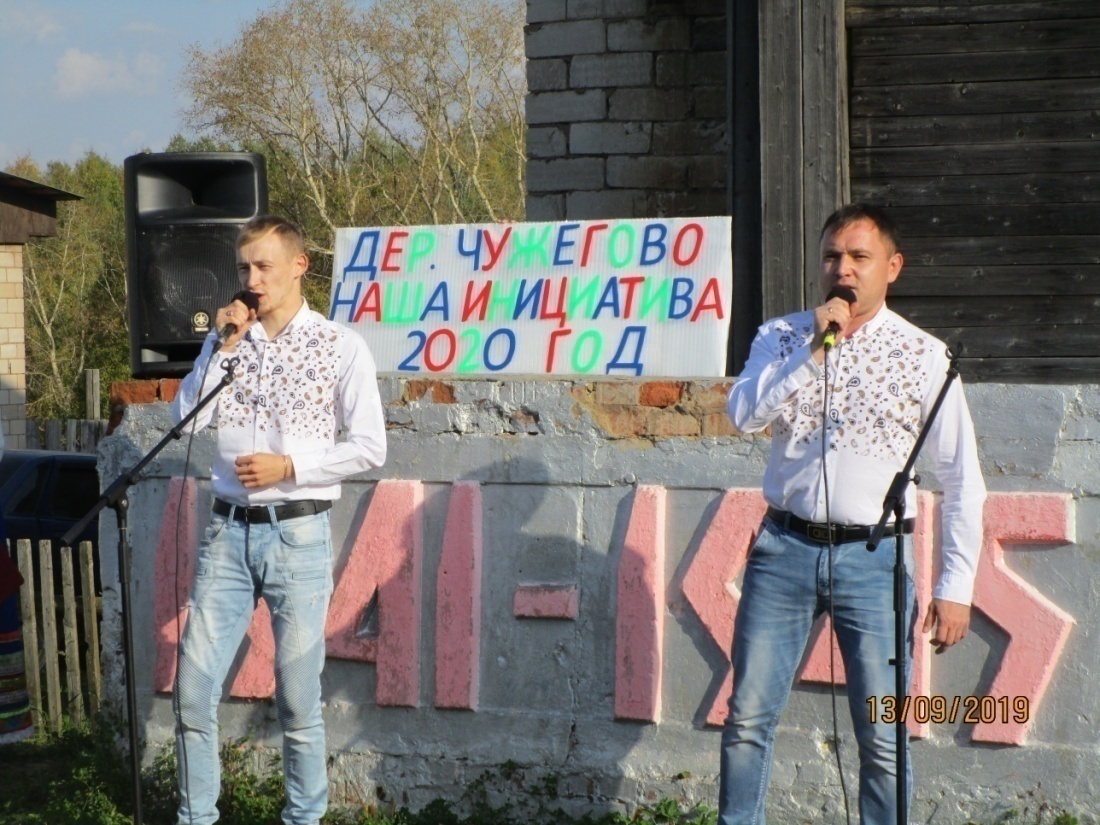 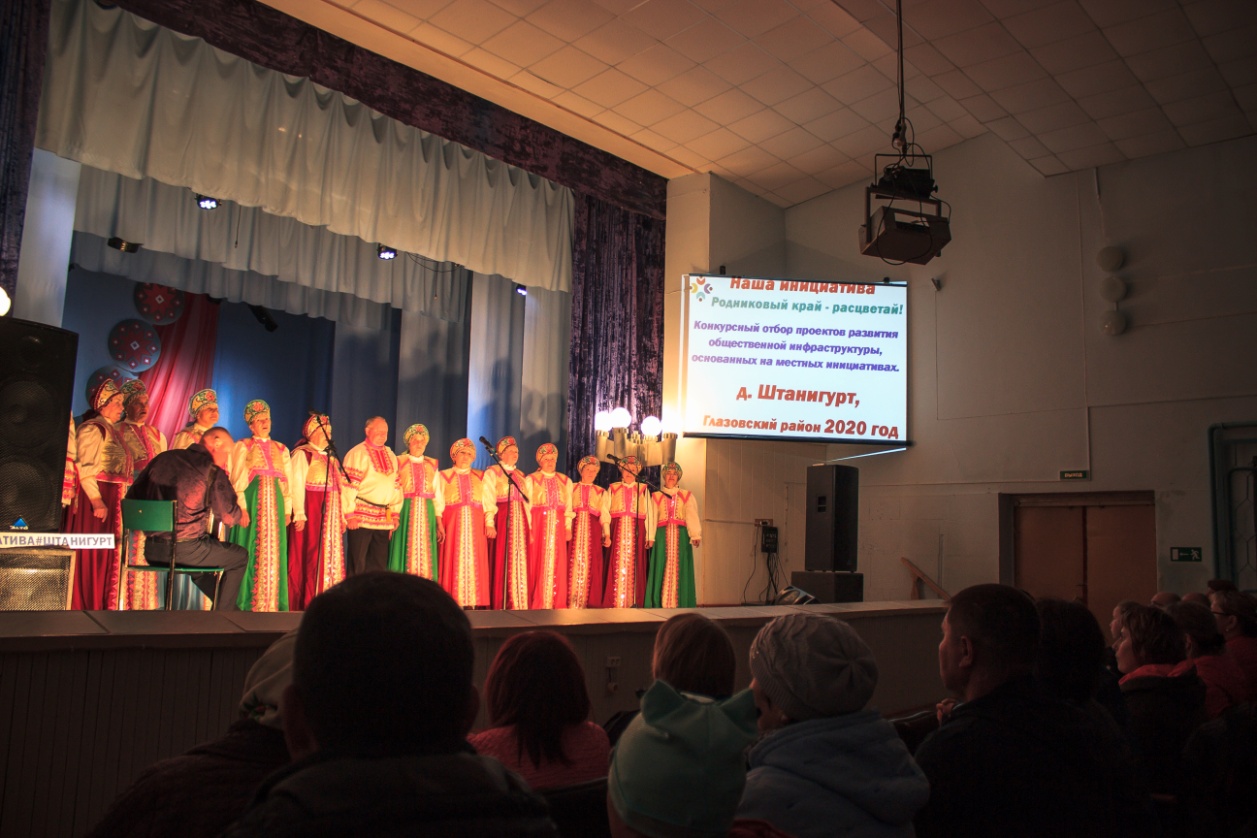 Глазовский район
Шарканский район
Как  подготовиться к предварительным мероприятиям?
Сообщить даты, время и место проведения мероприятий
Стимулировать проведение мероприятий, направленных на участие в проекте
Вовлечь максимальное количество жителей в процесс принятия необходимых решений
Учесть наиболее широкий спектр проблем, беспокоящих жителей
Объяснить населению возможности, предоставляемые конкурсом, а также условия и дальнейшие шаги для участия в проекте
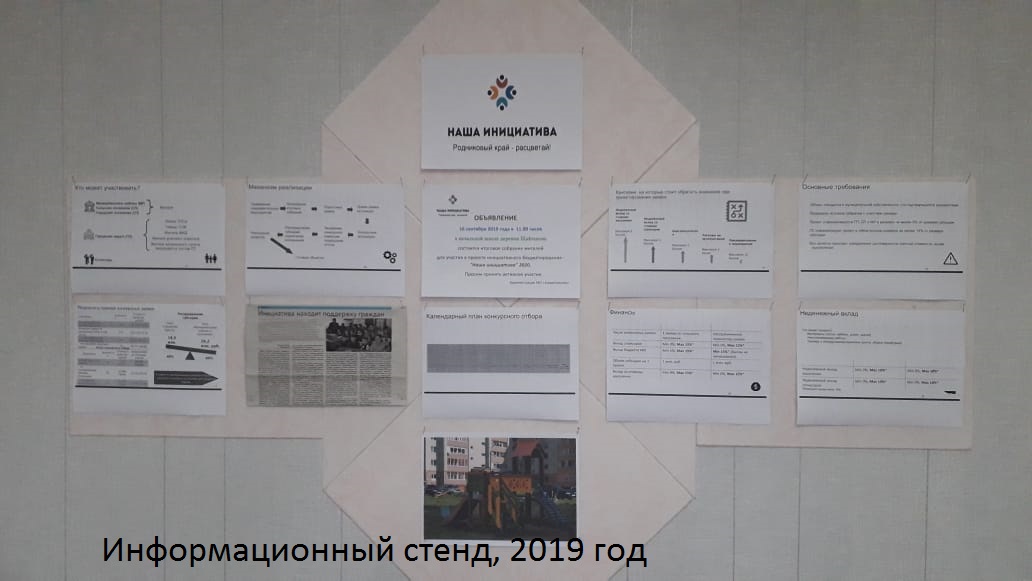 21
Повестка дня
Информация о конкурсе инициативных проектов.
Принятие решения об участии в конкурсе.
Определение актуальных проблем для участия в конкурсе.
Выбор даты собрания по определению параметров инициативного проекта и источникам его финансирования.
22
О чем говорить?
Информация о конкурсе проектов.

- Общие положения конкурса
- Возможности (типологии проектов)
*С данной информацией вы можете ознакомится в Проекте Постановления УР
23
О чем говорить?
2. Принятие решения об участии в конкурсе.
- Правила принятия участия в конкурсе, условия
24
О чем говорить?
3. Определение актуальных проблем для участия в конкурсе.
Обсуждение с жителями приоритетных проблем 
Инициативная группа( минимум 10 чел.)
Инициативный проект
25
О чем говорить?
4. Выбор даты схода/собрания/конференции по определению параметров инициативного проекта и источникам его финансирования.
26
Итог мероприятий
1. Протокол предварительных мероприятий-  он будет ОДИН
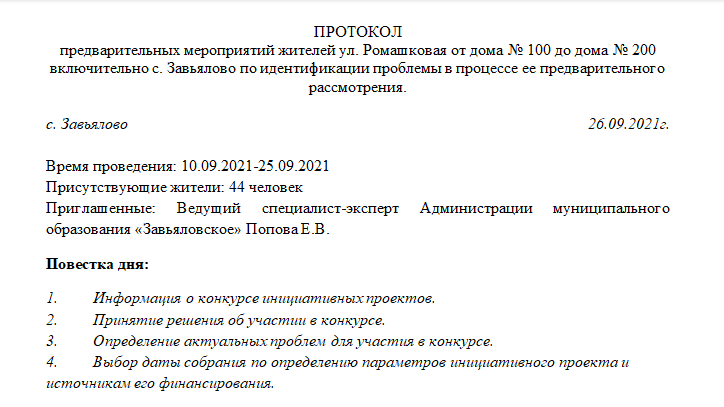 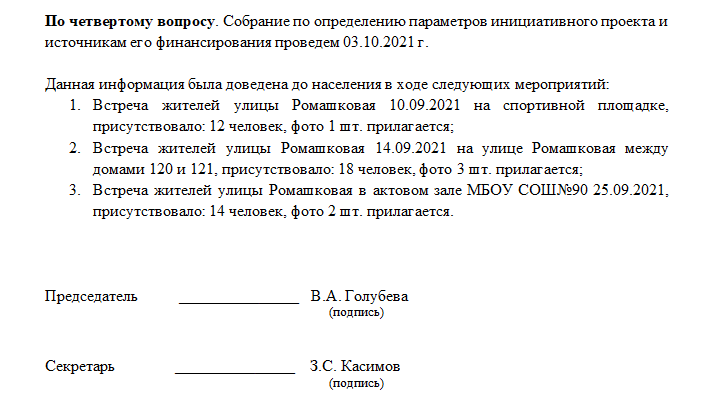 Итог мероприятий
2. Фотографии предварительных мероприятий
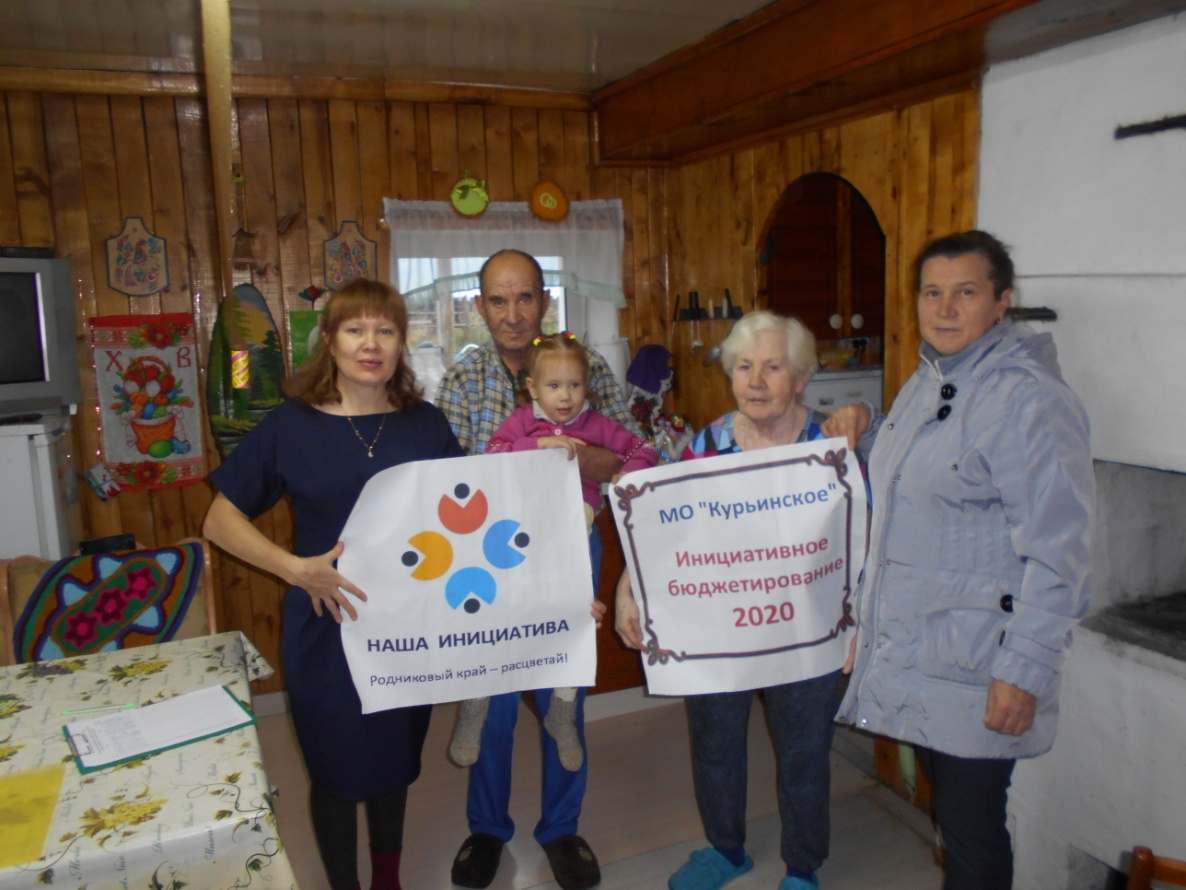 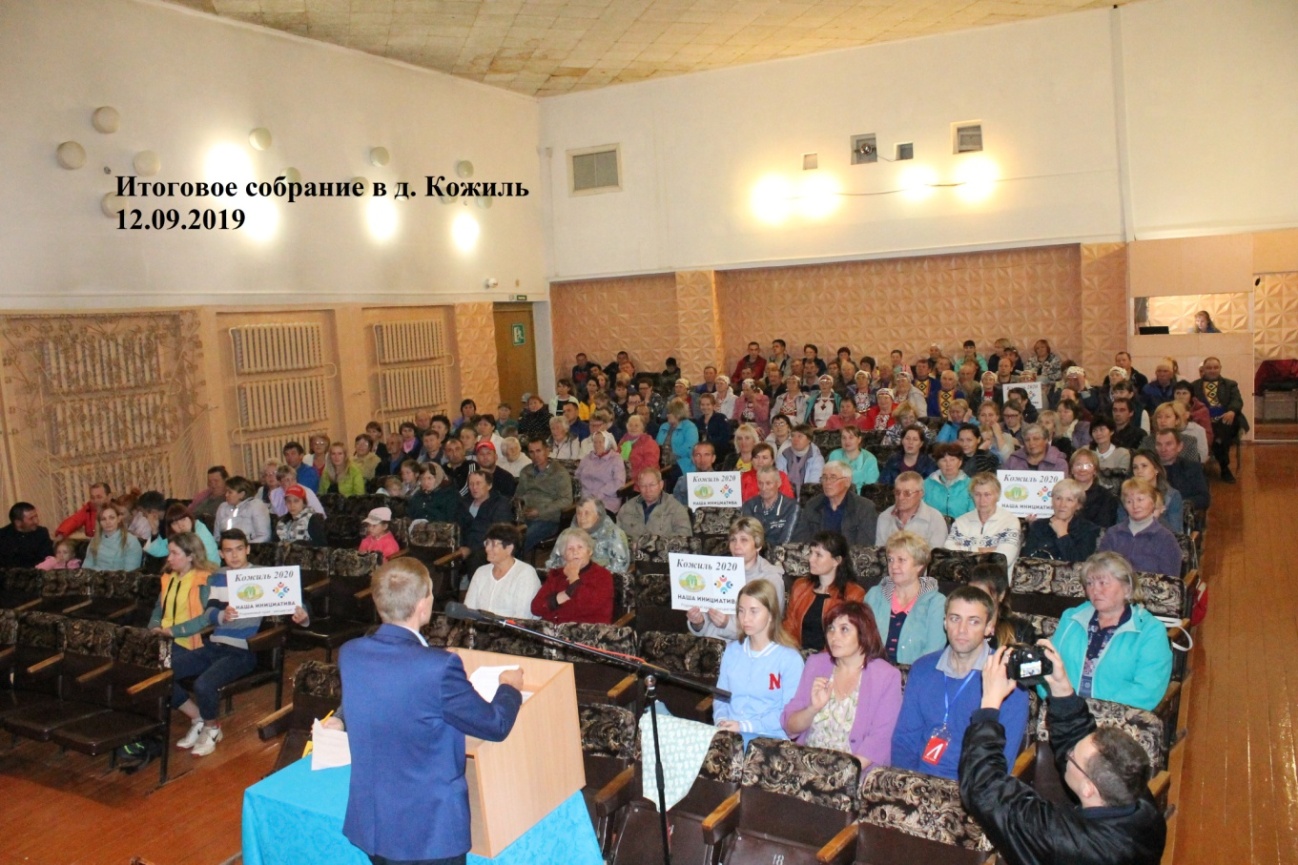 Глазовский район
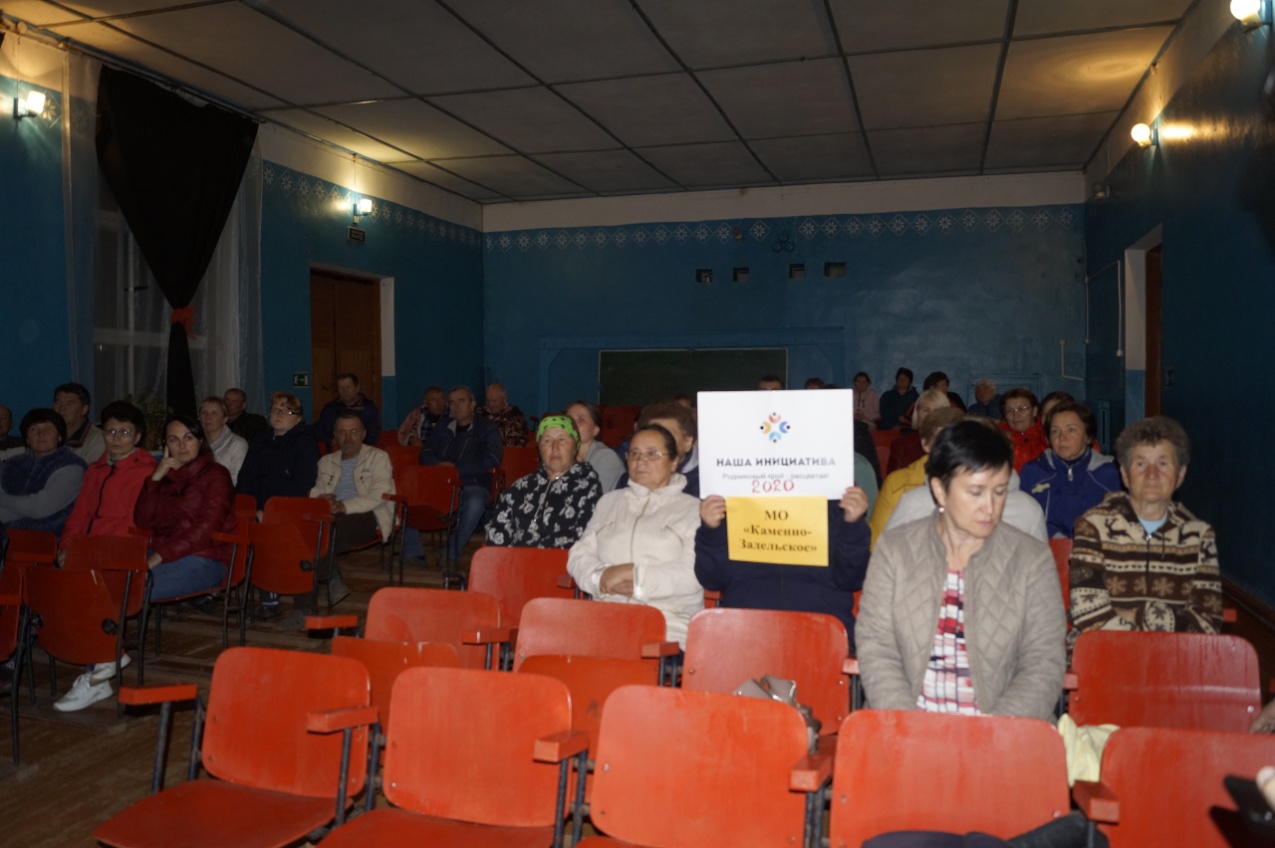 Балезинский район
Красногорский район
28
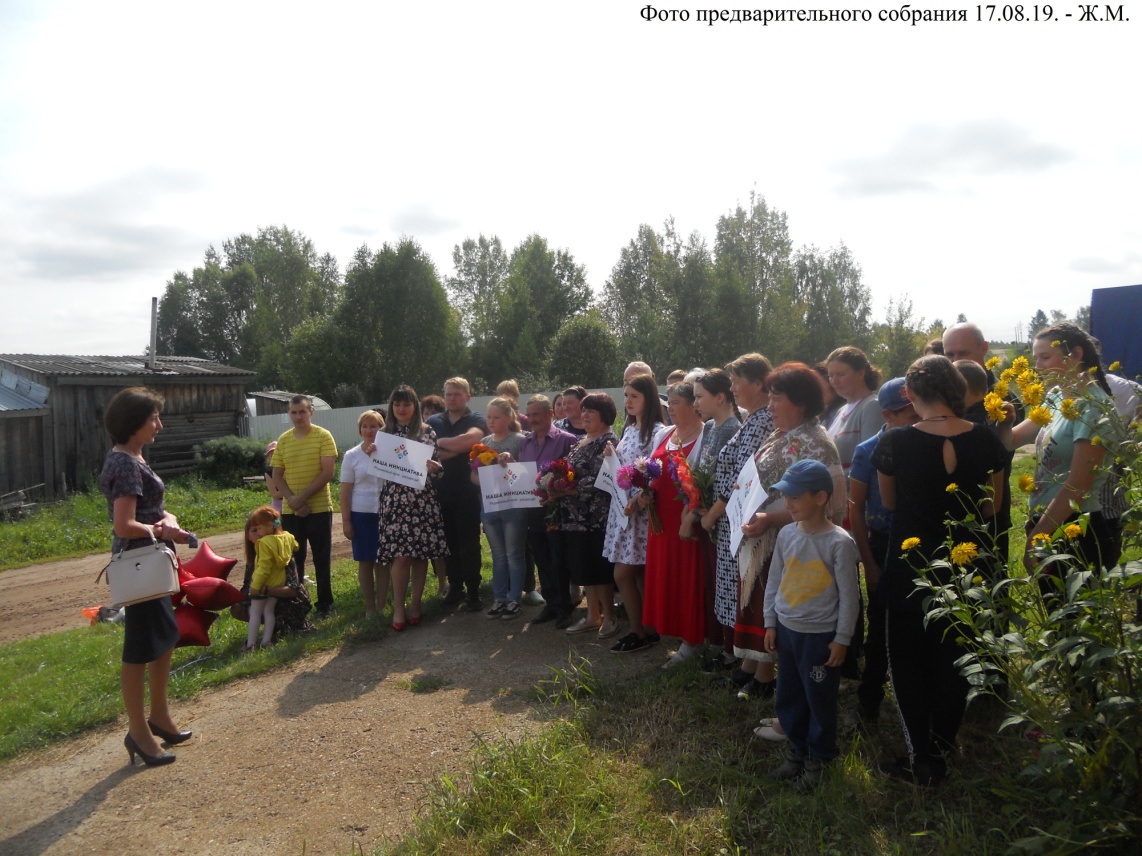 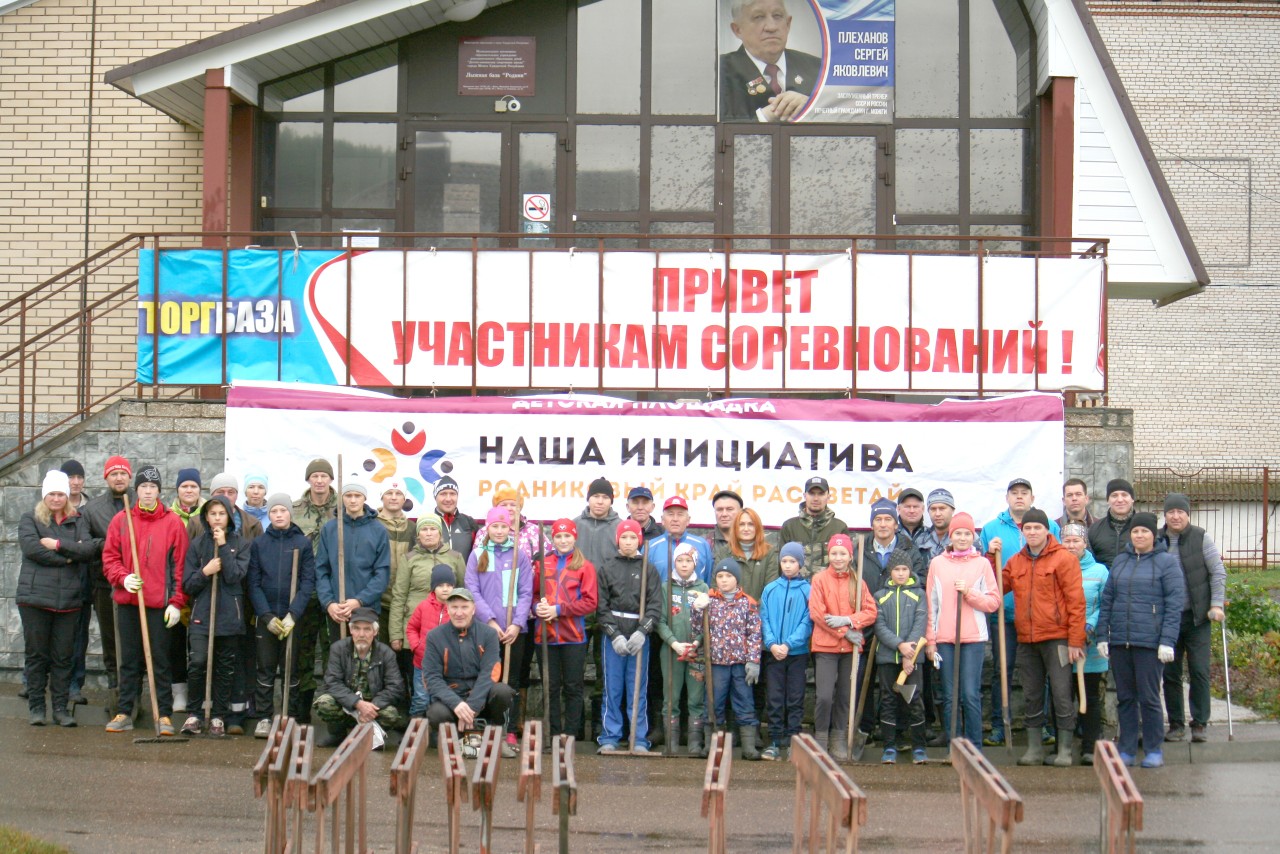 г.Можга
Вавожский район
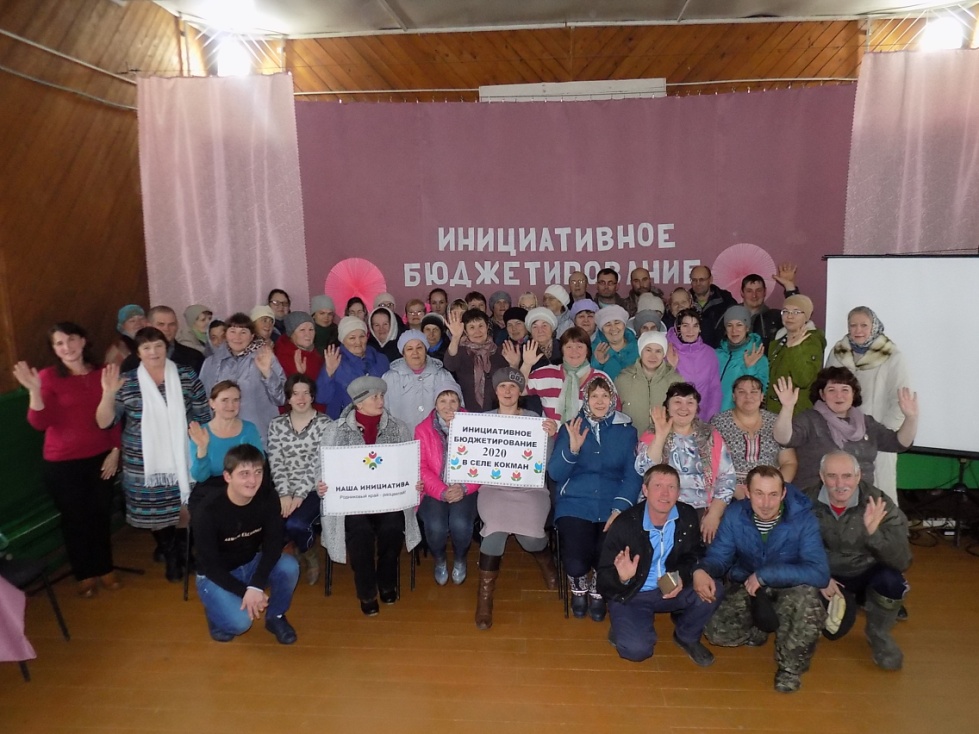 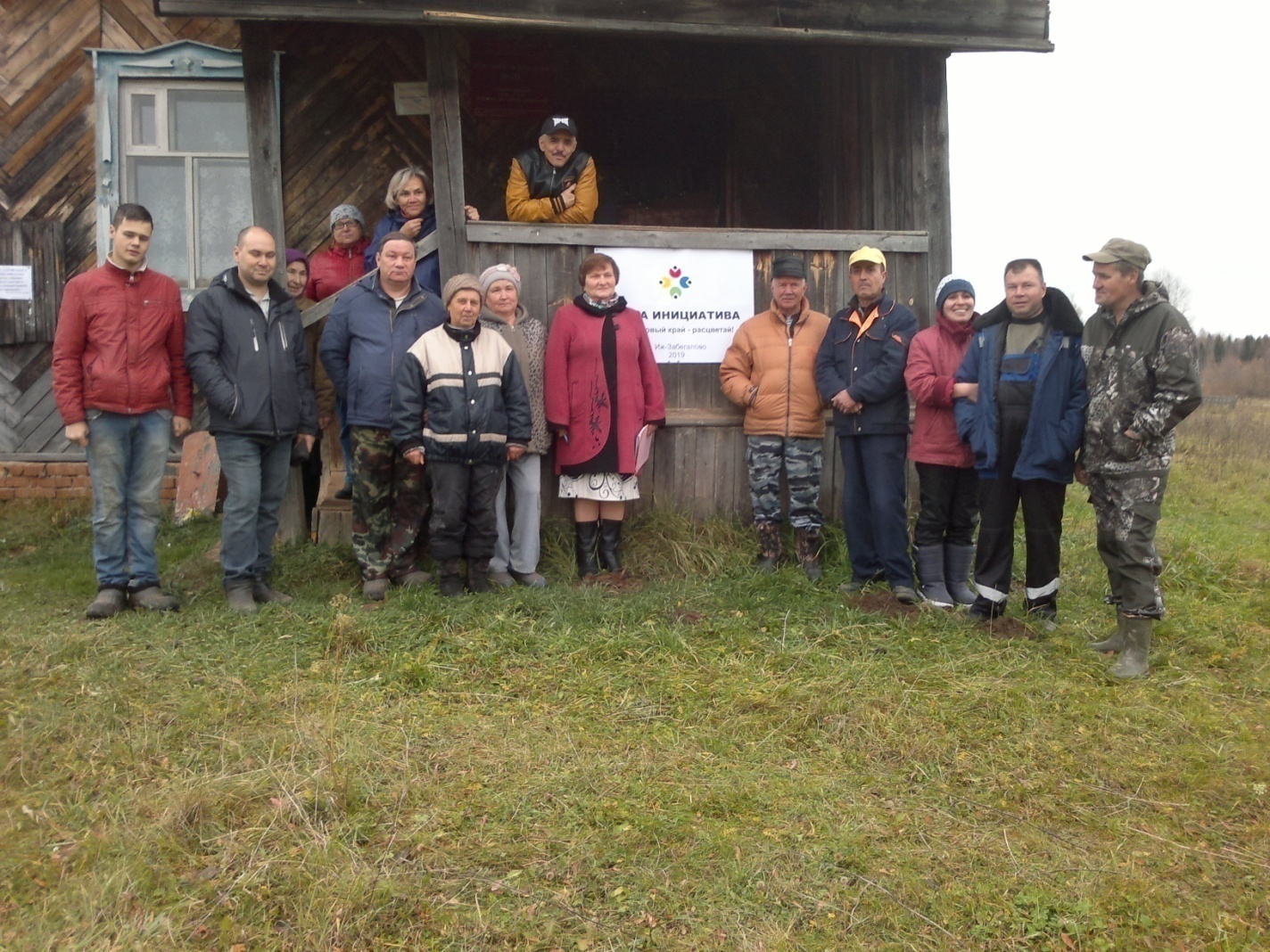 Якшур- Бодьинский район
Красногорский район
29
Инициативный проект
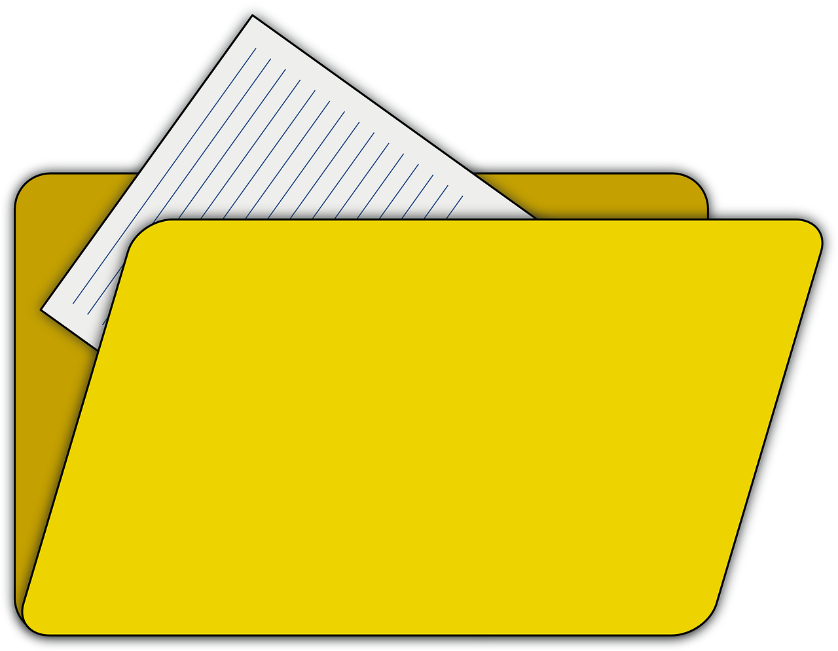 Инициативный проект должен содержать:
● описание проблемы, на решение которой направлен проект; 
● обоснование предложений по решению указанной проблемы;
● описание ожидаемого результата (ожидаемых результатов) реализации инициативного проекта; 
● предварительный расчет необходимых расходов на реализацию инициативного проекта;
● планируемые сроки реализации инициативного проекта; 
● сведения о планируемом (возможном) финансовом, имущественном и (или) трудовом участии заинтересованных лиц в реализации данного проекта; 
● указание на объем средств местного бюджета в случае, если предполагается использование этих средств на реализацию инициативного проекта, за исключением планируемого объема инициативных платежей; 
● указание на территорию, в границах которой будет реализовываться инициативный проект; 
● иные сведения, предусмотренные НПА представительного органа субъекта реализации практики ИБ
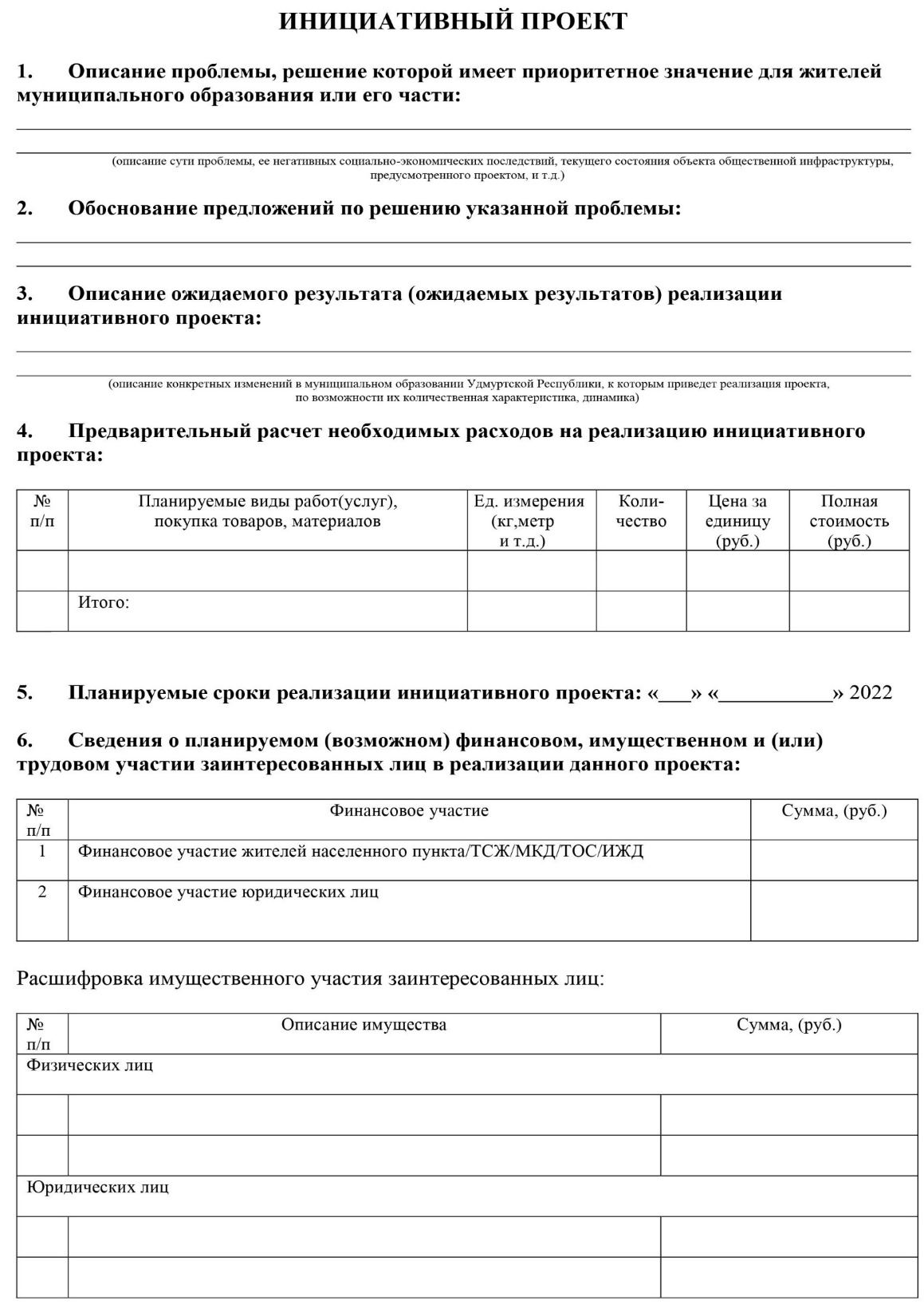 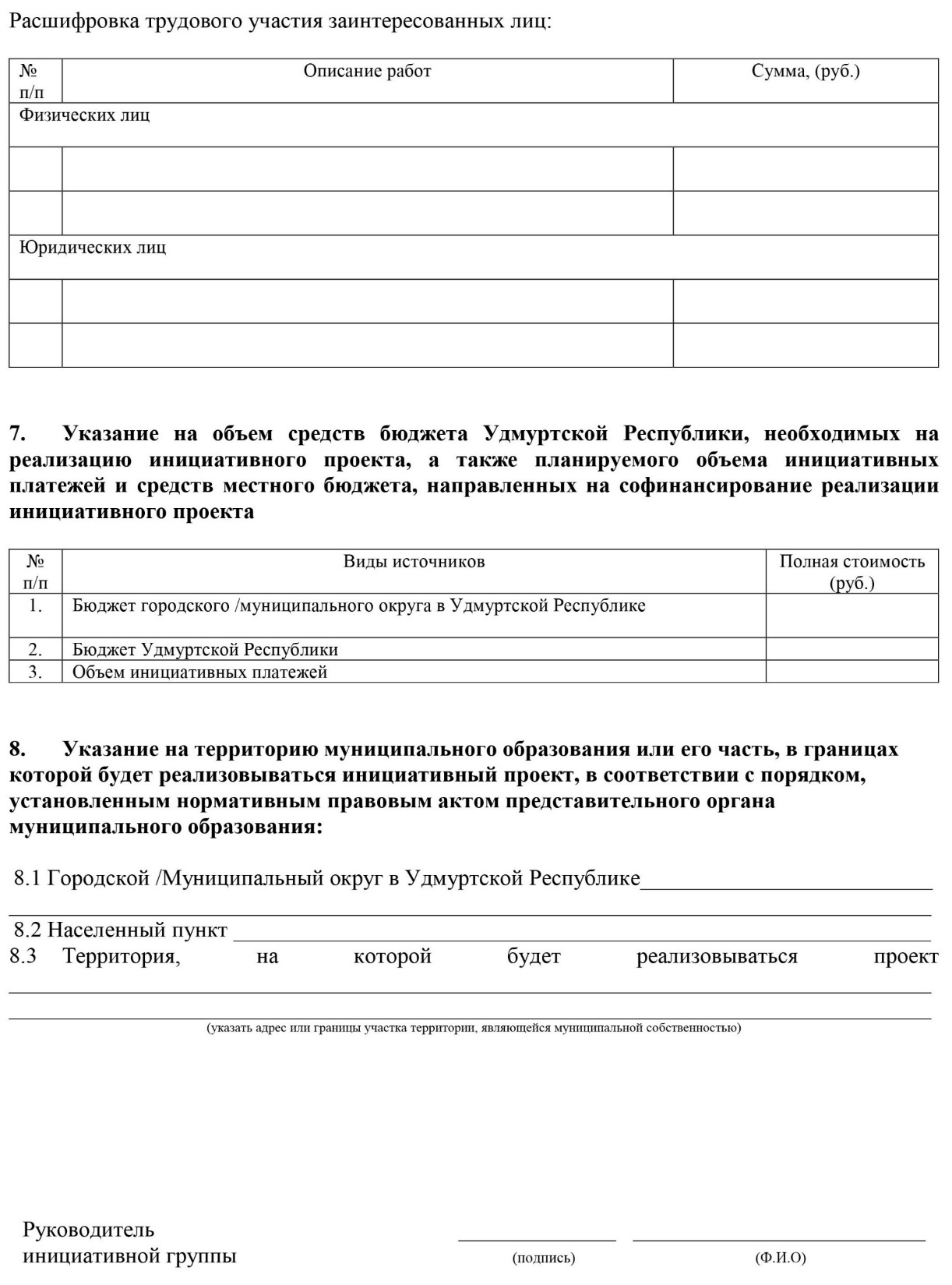 Вопросы-ответы
Сход /собрание/конференция
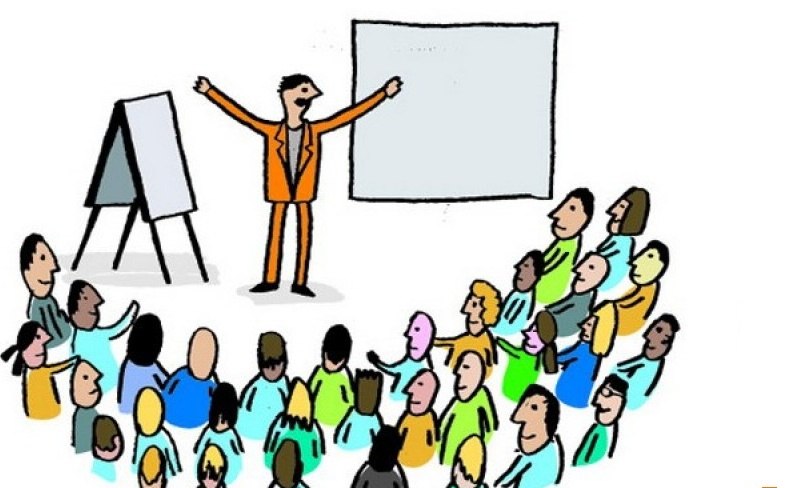 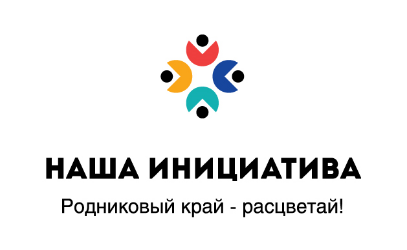 «Наша Инициатива 
2022»
[Speaker Notes: Вы провели ПМ, инициативные группы  работают над разработкой инициативного проекта.
 Сколько времени Вам понадобиться на данную работу Вы определяете самостоятельно.]
Как подготовиться к сходу/собранию/конференции?
Что нужно сделать?
Что должно быть готово?
Выбрать место для проведения
 Проинформировать население о месте и дате собрания
Организовать концерт или другое КММ 
Пригласить представителей Администрации МО
Инициативная группа 
Заполненные инициативные проекты
Примерная стоимость проектов
Наличие правоустанавливающих документов на объект общественной инфраструктуры
35
[Speaker Notes: Готовые ответы на вопросы по спорным объектам- пример
А можно организовать концерт на предварительном? Получаешь балл за оба мероприятия? Нет один общий.]
Проинформировать население о месте и дате схода/собрания/конференции
Требования к оформлению объявления аналогичное, как и в предварительных мероприятиях.
К заявке необходимо приложить фото объявления, т.к за информирование населения  присуждаются баллы согласно бальной шкале.
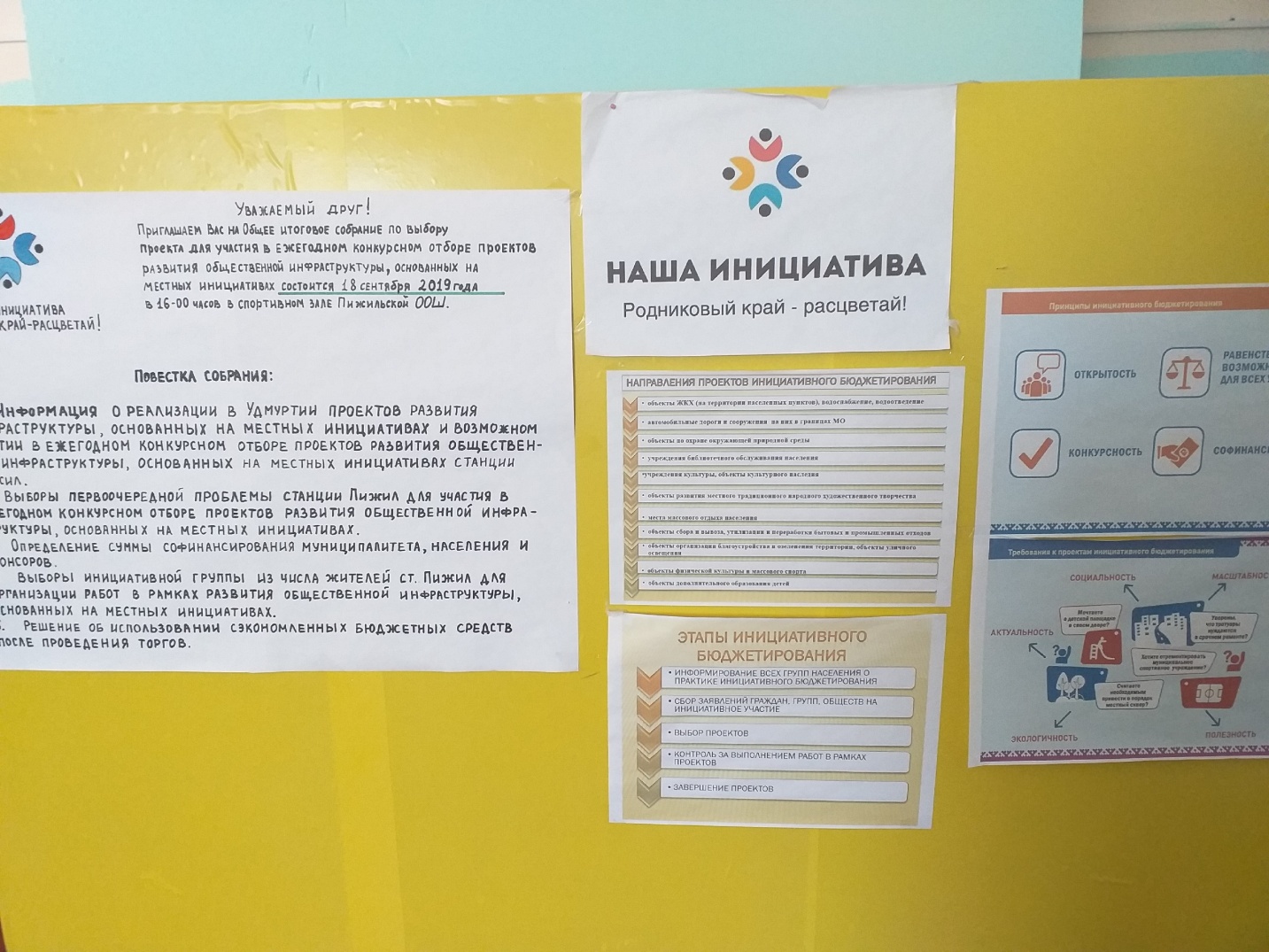 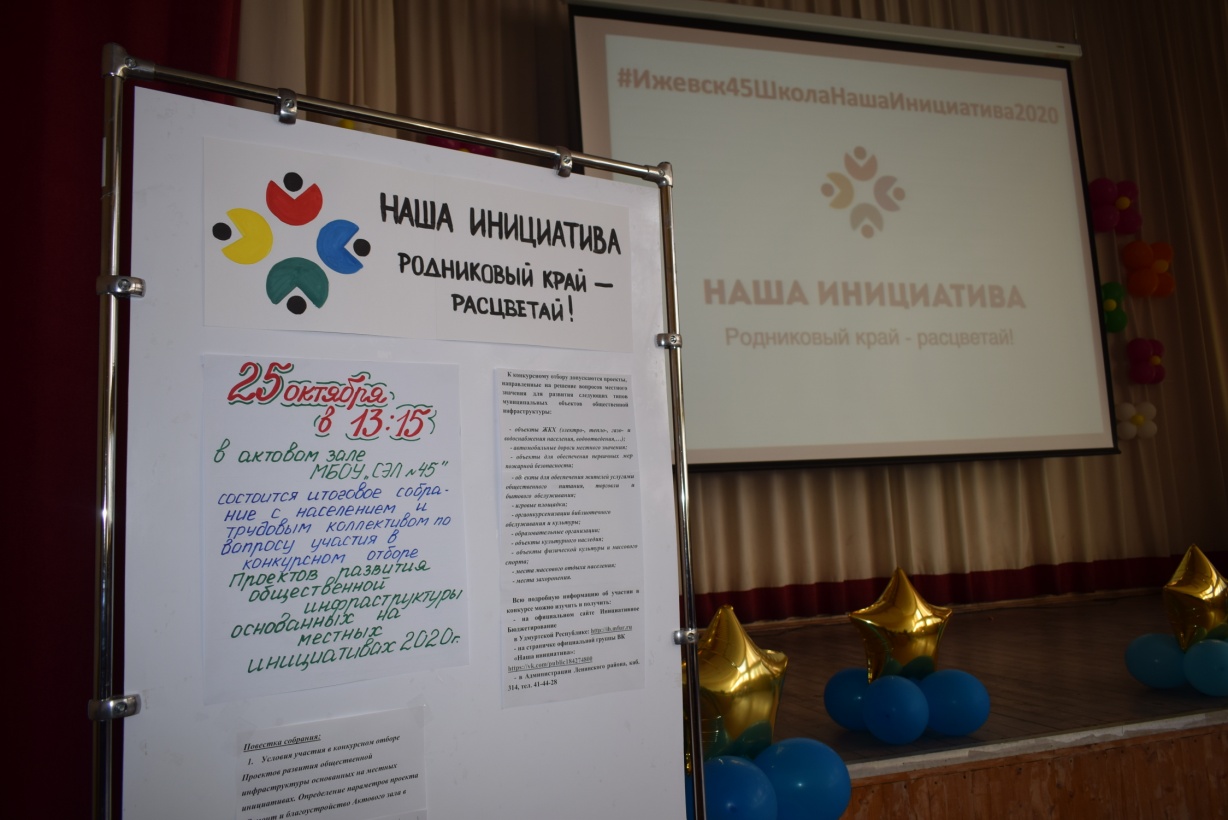 Сюмсинский район
г. Ижевск
36
[Speaker Notes: В каждом МО есть свой нормативно-правовой акт , регламентирующий порядок проведения схода/собрания/конференции, ознакомиться вы можете в администрации. 

За сколько дней проинформировать население? И нужно приложить фото этих объявлений?]
ВАЖНО!
На сходе/собрание и конференции должны присутствовать 
жители той части территории, от которой пойдет заявка на конкурс.
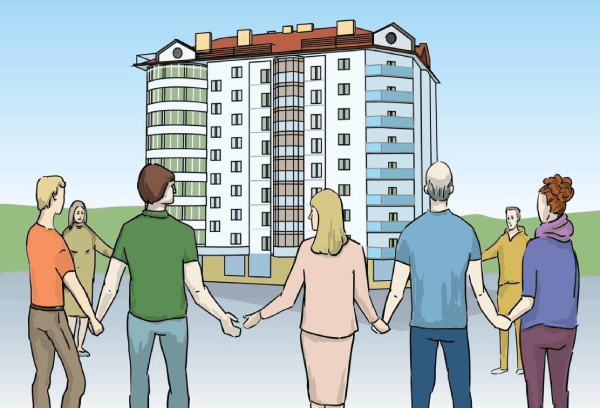 Кто может подать заявку?

население (жители) населенного пункта

ТСЖ-Товарищество собственников жилья
ТОС-Территориальное общественное самоуправление
ИЖД-индивидуальные жилые дома (уличком)
МКД-многоквартирный дом
[Speaker Notes: Для получения макс балла необходимо собрать не  менее  10% жителей дома?
Кто включается туда? Только собственники жилья? Или без разницы?  Проживающие 

ТСЖ-Товарищество собственников жилья
ТОС-Территориальное общественное самоуправление
ИЖД-индивидуальные жилые дома
МКД-многоквартирный дом

случае, если доля населения, участвующего в сходе, собрании или конференции граждан, в процентах от общей численности населения населенного пункта, составляет менее 10 процентов]
О чем говорить?
1.	Информация о конкурсе инициативных проектов.
2.	Рассмотрение инициативных проектов: соответствие выбранного проекта интересам жителей МО или его части и целесообразность его реализации. 
3.	Решение о поддержке приоритетного инициативного проекта.
4.	Обсуждение вопроса о наличии правоустанавливающих документов на объект общественной инфраструктуры.
5.	Утверждение суммы финансирования муниципалитета, населения и спонсоров.
6.	Информация о возврате сэкономленных средств после проведения торгов.
38
О чем говорить?
1. Информация о конкурсе «Наша Инициатива 2022»

- Оглашение информации о цели схода/собрания/конференции
*С данной информацией вы можете ознакомится в Проекте Постановления УР
39
О чем говорить?
2. Рассмотрение инициативных проектов: соответствие выбранного проекта интересам жителей МО или его части и целесообразность его реализации. 

Оглашение состава инициативной группы 
Оглашение информации об инициативном проекте
Поднятие вопроса о соответствии выбранного проекта интересам жителей МО
40
[Speaker Notes: Каждая инициативная группа выступает и представляет свой проект.]
О чем говорить?
3. Решение о поддержке приоритетного инициативного проекта.

Обсуждение проектов 
Голосование за инициативные проекты
*Заполняем подписной лист
41
О чем говорить?
4. Обсуждение вопроса о наличии правоустанавливающих документов на объект общественной инфраструктуры.

Уточнение информации о наличии выписки из ЕГРН или о подготовке к постановке на кадастровый учет
42
[Speaker Notes: Кто дает ответ на этот вопрос? Представитель Администрации, а если его нет.]
О чем говорить?
5. Утверждение суммы софинансирования муниципалитета, населения и спонсоров.

Оглашение суммы софинансирования, как в процентном, так и в денежном выражении
43
[Speaker Notes: Спонсоры увеличивают стоимость проекта? Стоит ли их прописывать?

Вклад населения собирается после того как определен перечень проектов победителей]
О чем говорить?
6. Информация о возврате сэкономленных средств после проведения торгов.

Все средства подлежат  возврату пропорционально
Это значит что сэкономленные средства будут пропорционально возвращены во все
 4 источника – в бюджет республики, бюджет МО, спонсорам и жителям.
44
Итог схода/собрания/конференции
Протокол схода/
      собрания/конференции
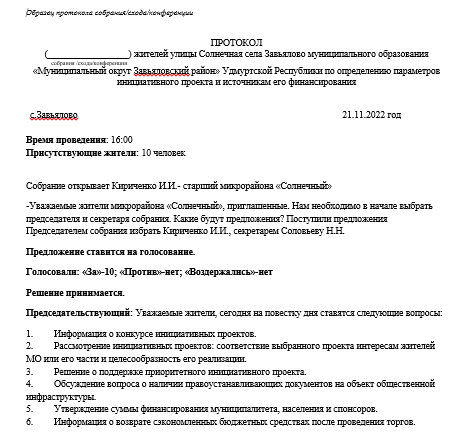 Итог схода/собрания/конференции
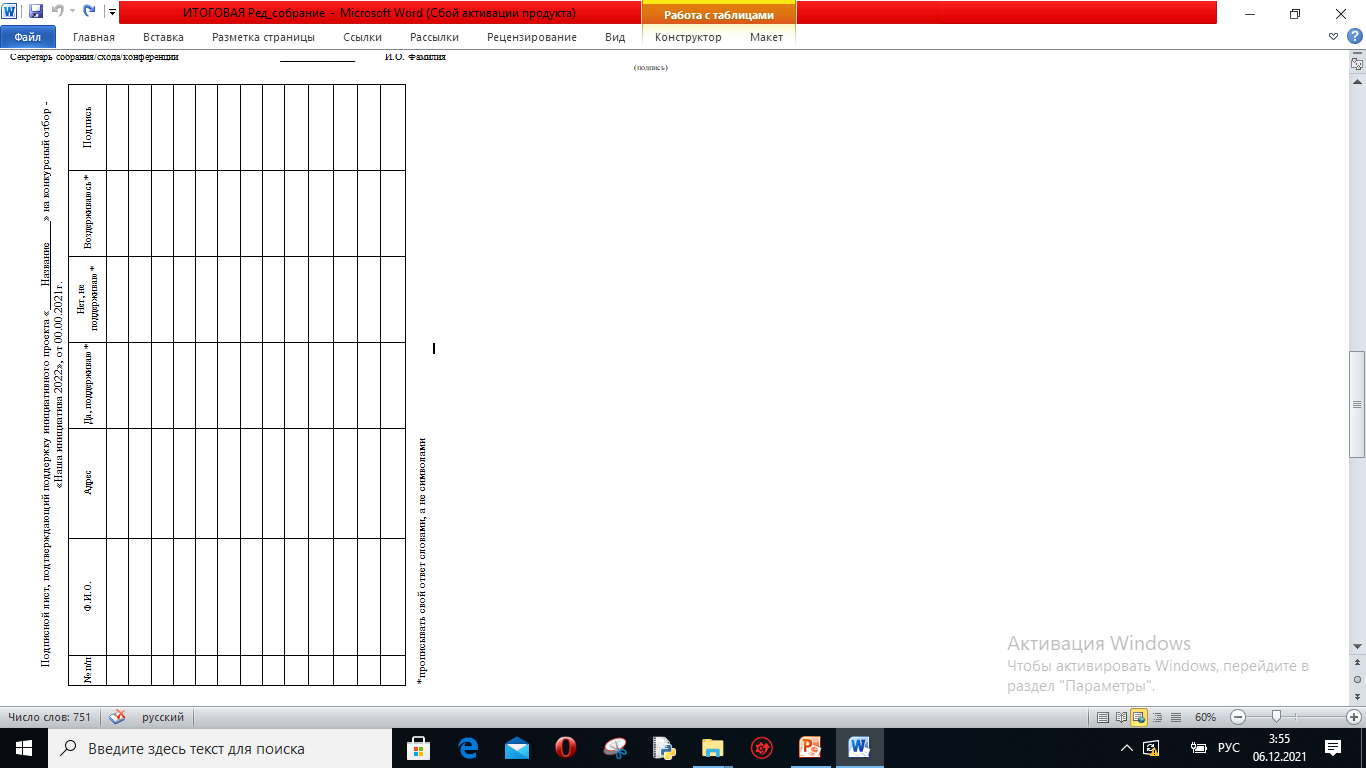 2. Подписной лист
[Speaker Notes: Сколько предложено ИП столько и подписных листов?]
Итог схода/собрания/конференции
3. Фотографии и видео(п.2,3 повестки)
Важно!!!
Во время собрания/схода/конференции необходимо проводить видеозапись, а также сделать фото для подтверждения количества присутствующих.
 
На фотографиях собрания/схода/конференции необходимо зафиксировать группу людей с плакатом: «Наша инициатива 2022» и логотипом.
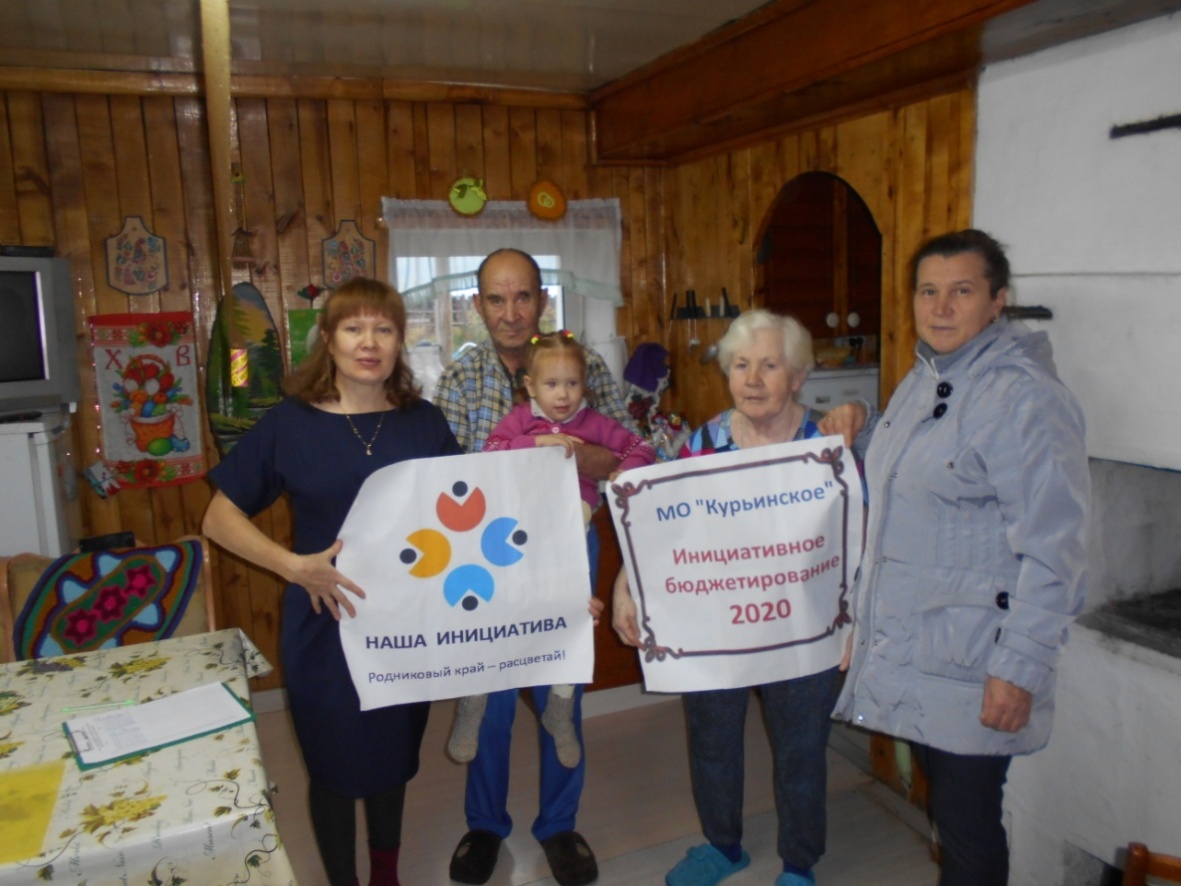 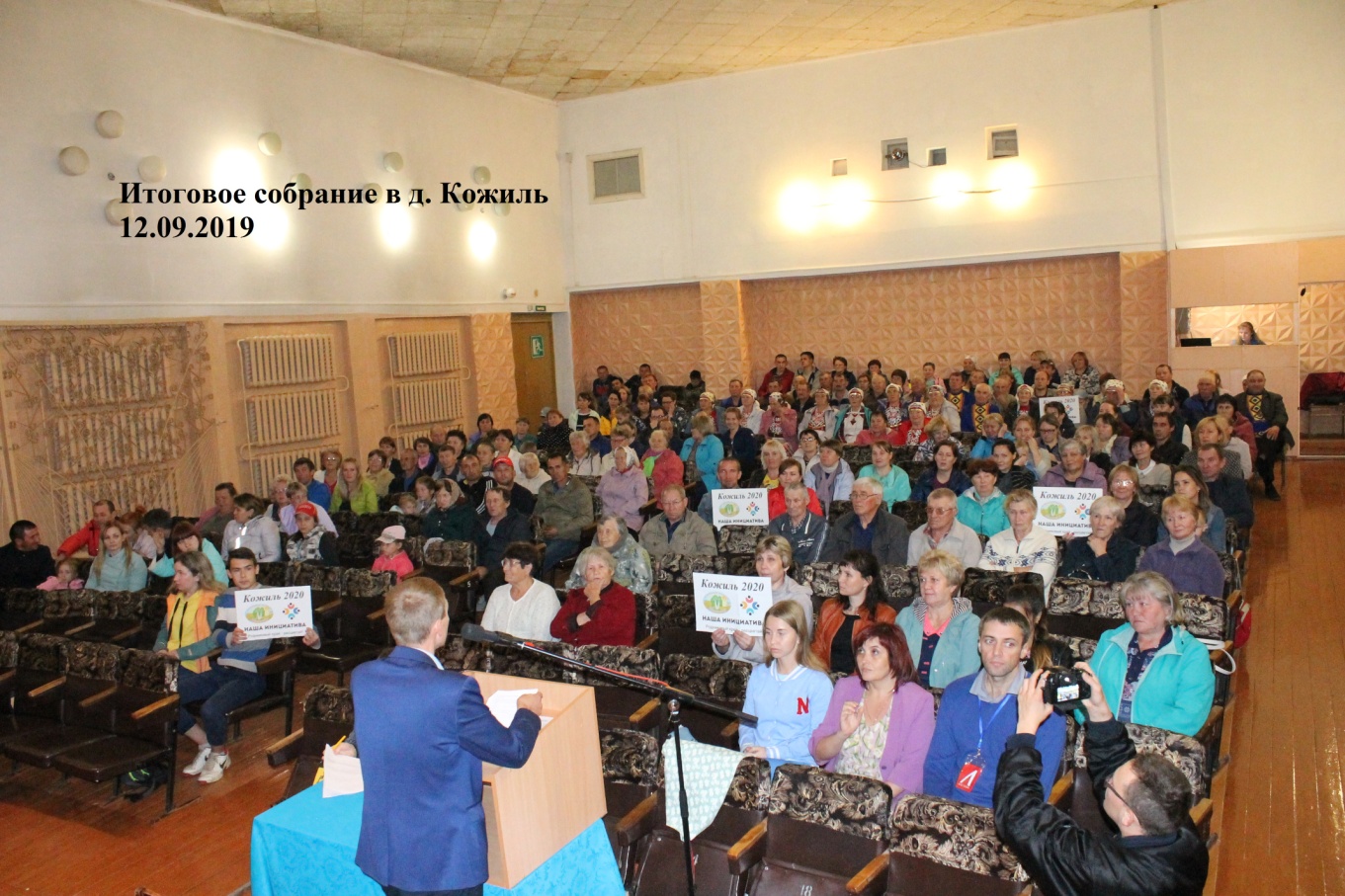 Красногорский район
Глазовский район
47
Итог схода/собрания/конференции
3. Инициативный проект
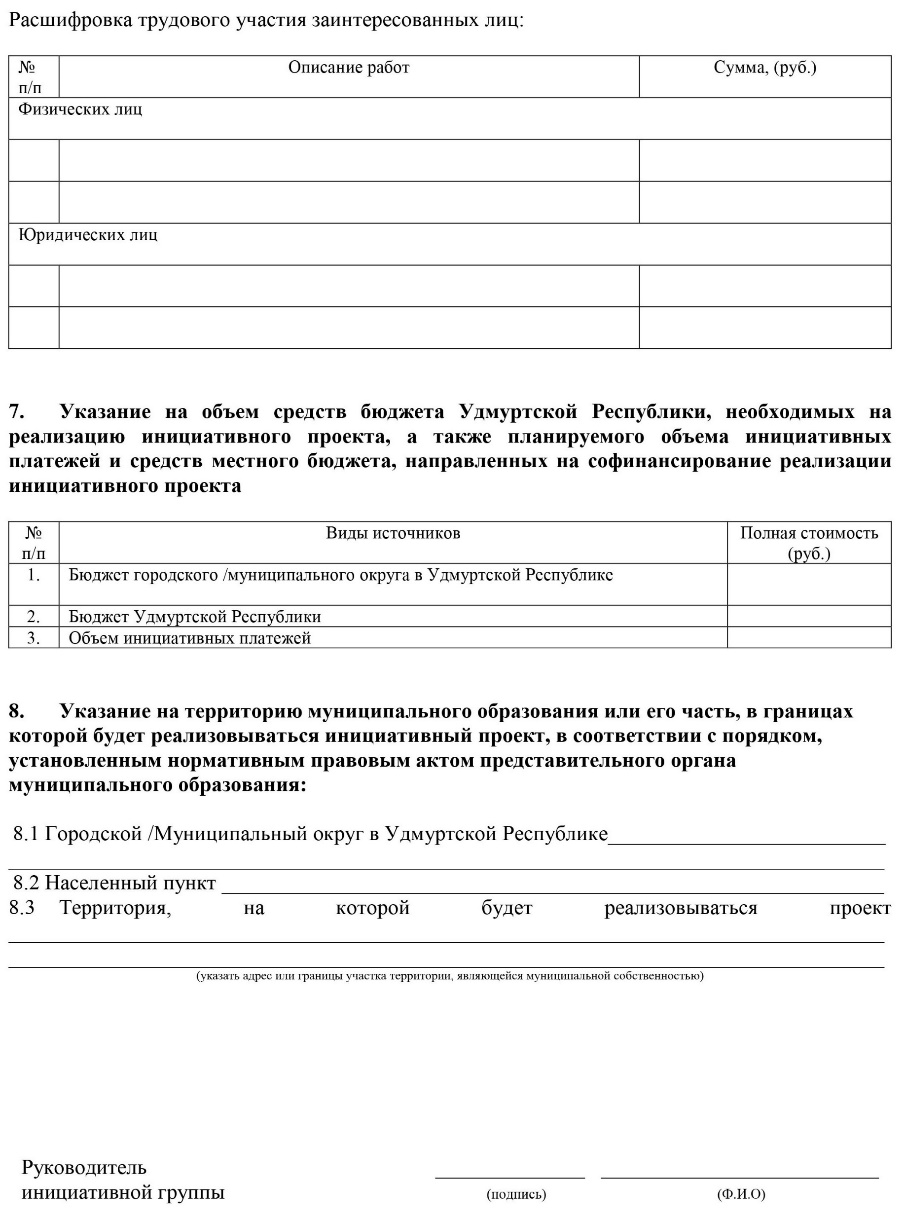 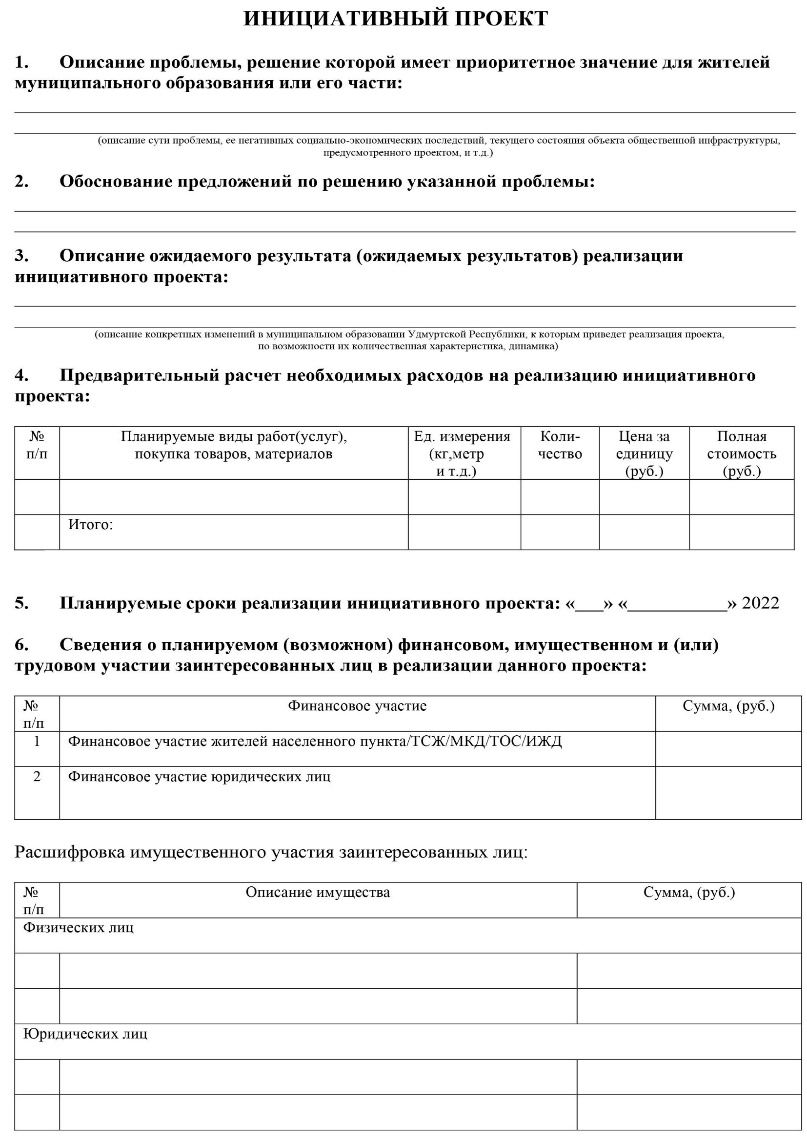 Итог схода/собрания/конференции
4. Фотографии культурно-массовых мероприятий
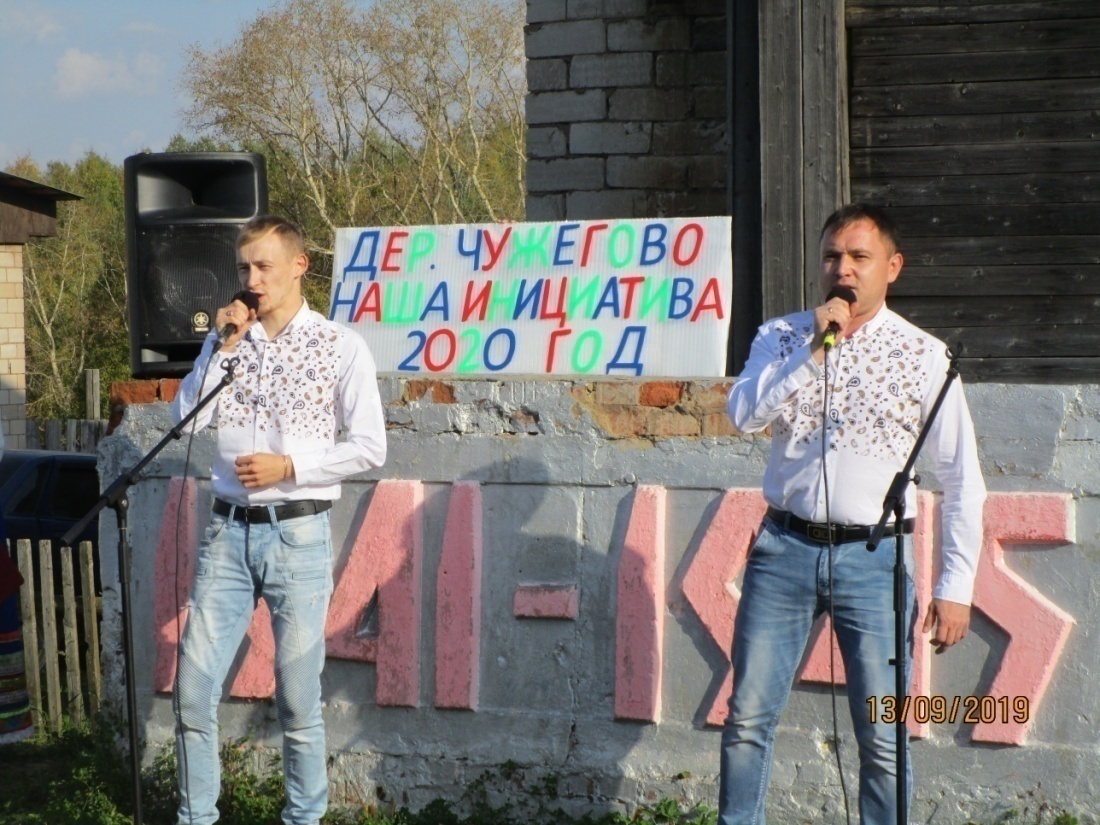 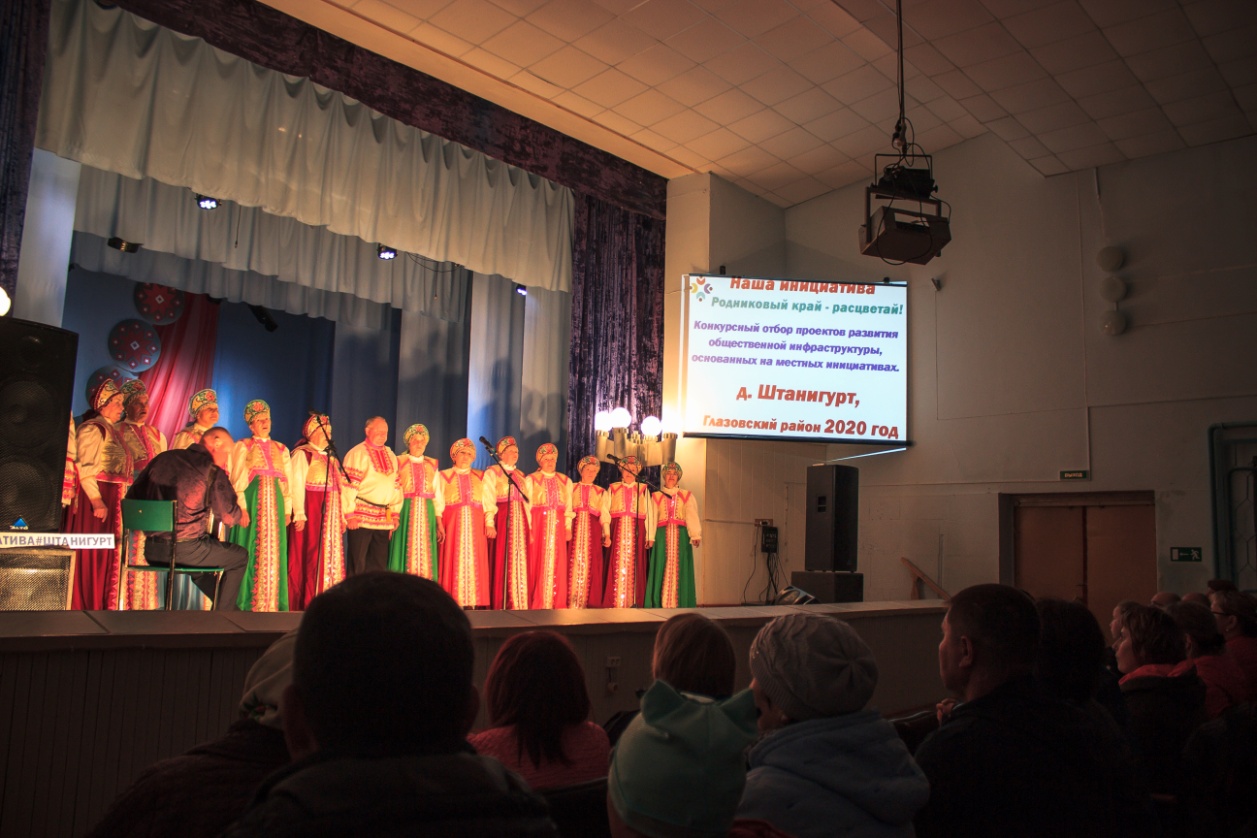 Глазовский район
Шарканский район
Вопросы-ответы
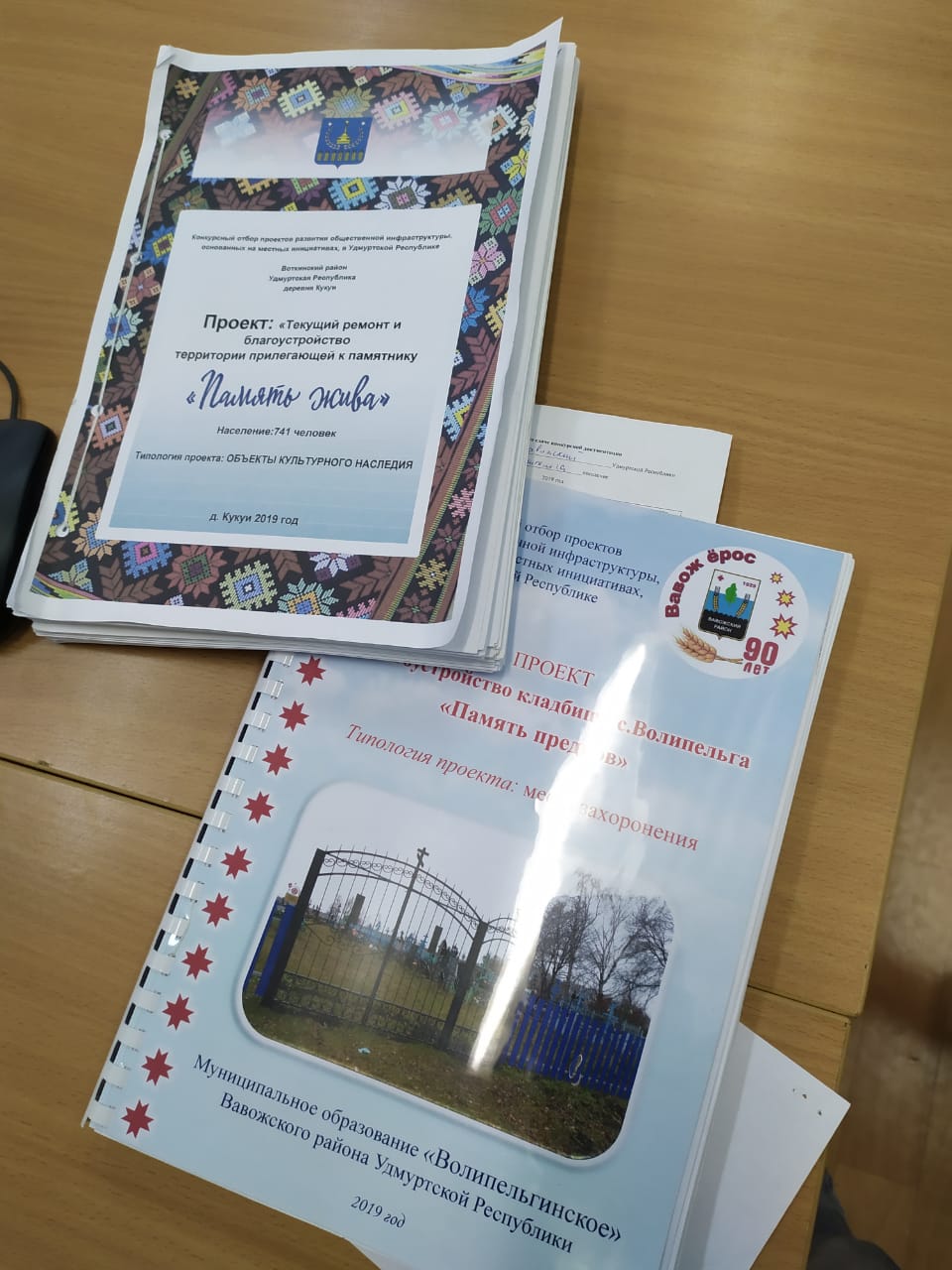 Блок 2. Подготовка заявки
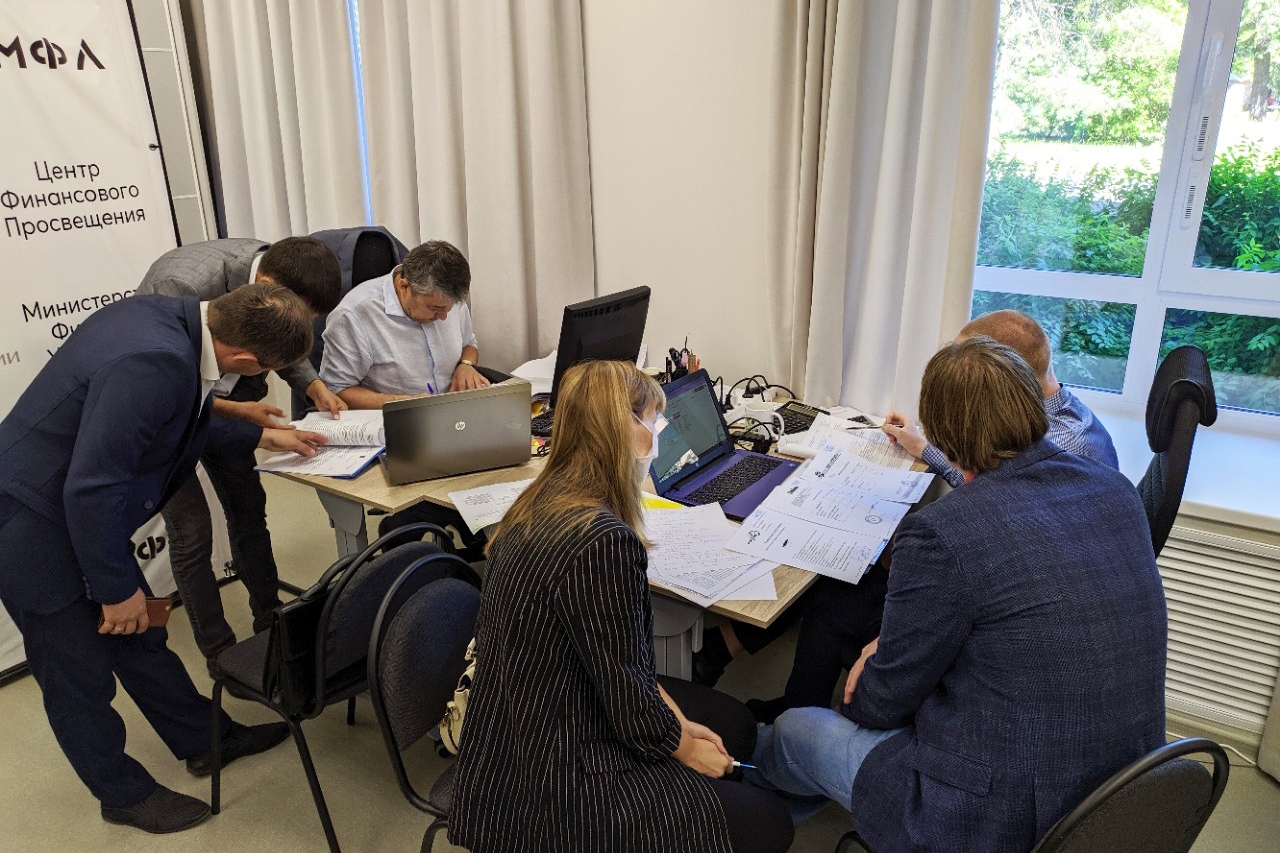 51
[Speaker Notes: Выбор платформы по удобству ее основных параметров. Ну нужно дополнительно регистрироваться, безопасная платформа, дополнительные сервисы от Гугл. Различные варианты контента на платформе = более полные возможности для самовыражение, взаимодействия, работы и проверки результатов]
Фото текущего состояния
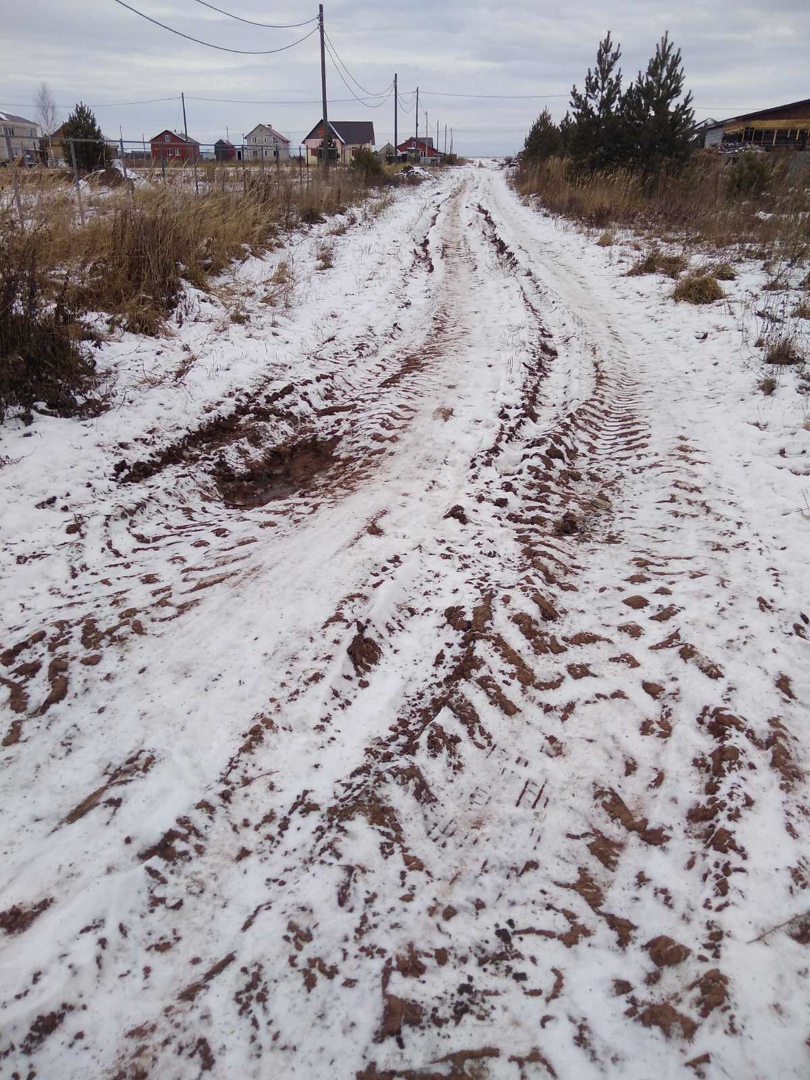 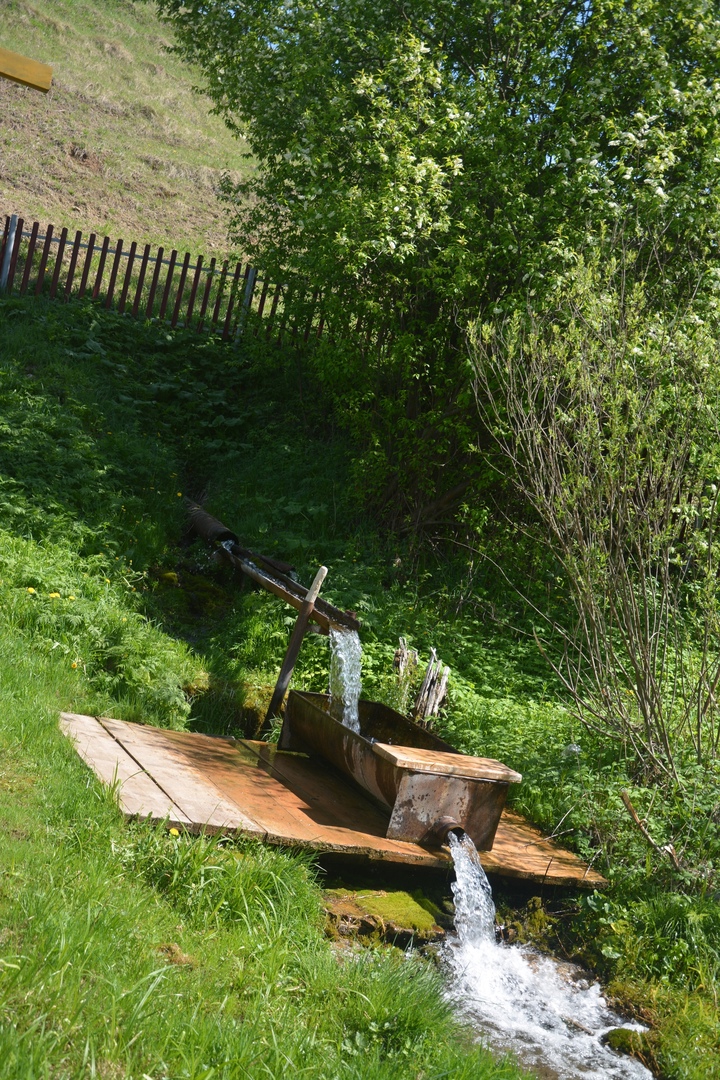 52
Основные требования
Объект находится в муниципальной собственности, что подтверждается документами
Проект инициирован и выбран жителями населенного пункта
Максимальная сумма ИМБТ - 1,2 млн. руб.
Конкурс муниципальных округов имеет лимит заявок
Конкурс городских округов безлимитный 
На конкурсе МО проект финансируется в размере не менее 5% от размера ИМБТ
На конкурсе ГО проект финансируется в размере не менее 15% от размера ИМБТ
Все проекты со строительными работами проходят определение достоверности сметной стоимости
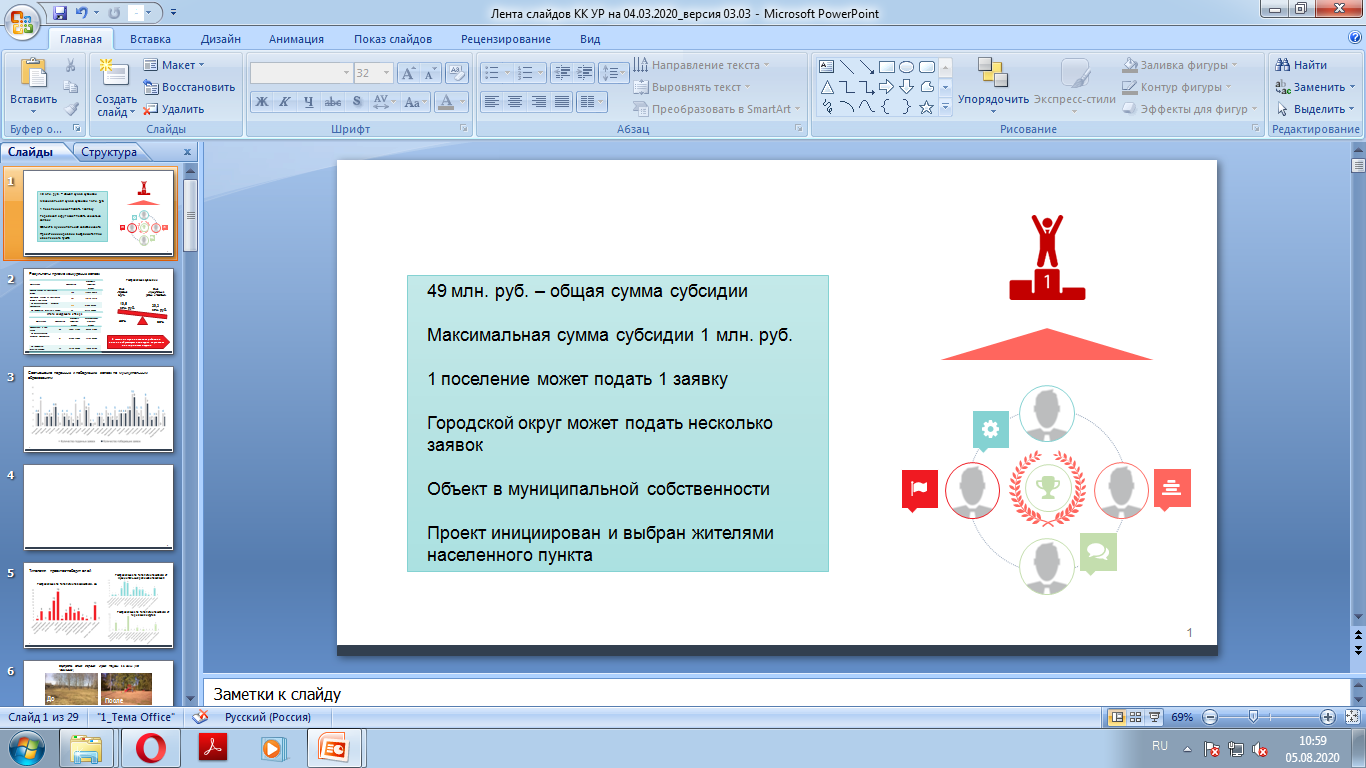 53
[Speaker Notes: Пройдем по порядку.]
Специализированный информационный портал об инициативном бюджетировании в Удмуртской Республике
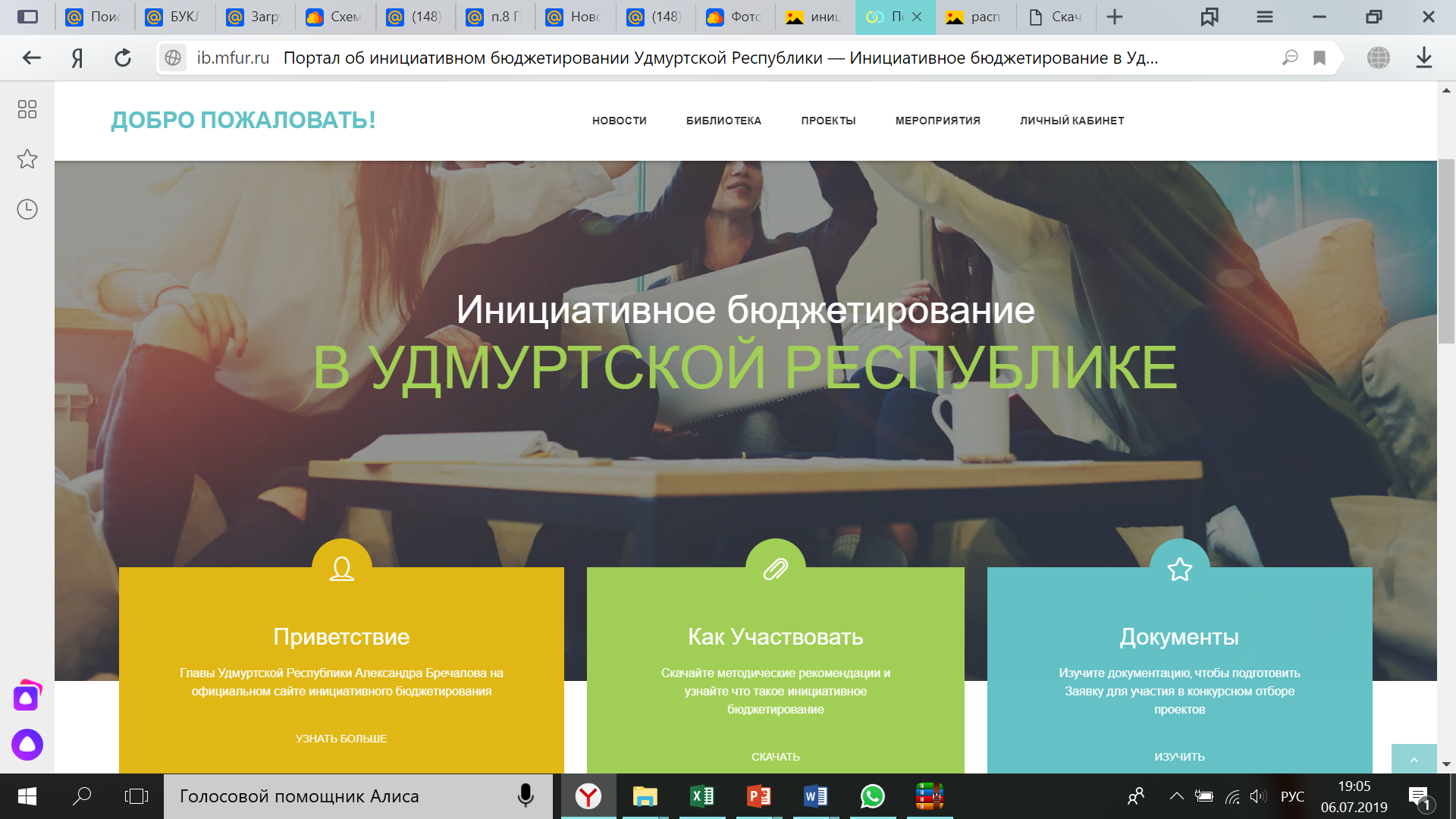 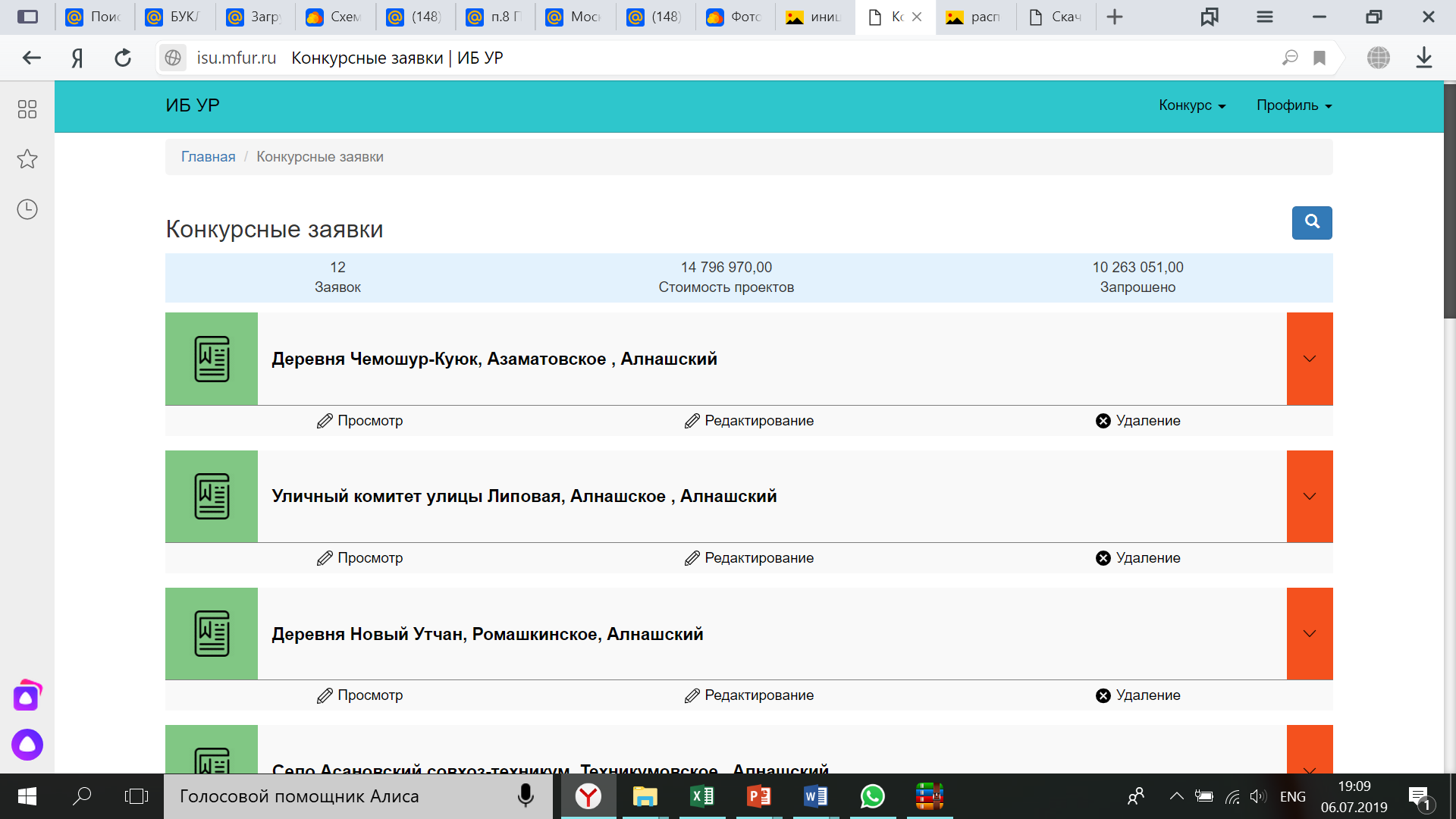 54
Документы подтверждающие право собственности  МО
Выписка из ЕГРН с разделом «правообладатель»
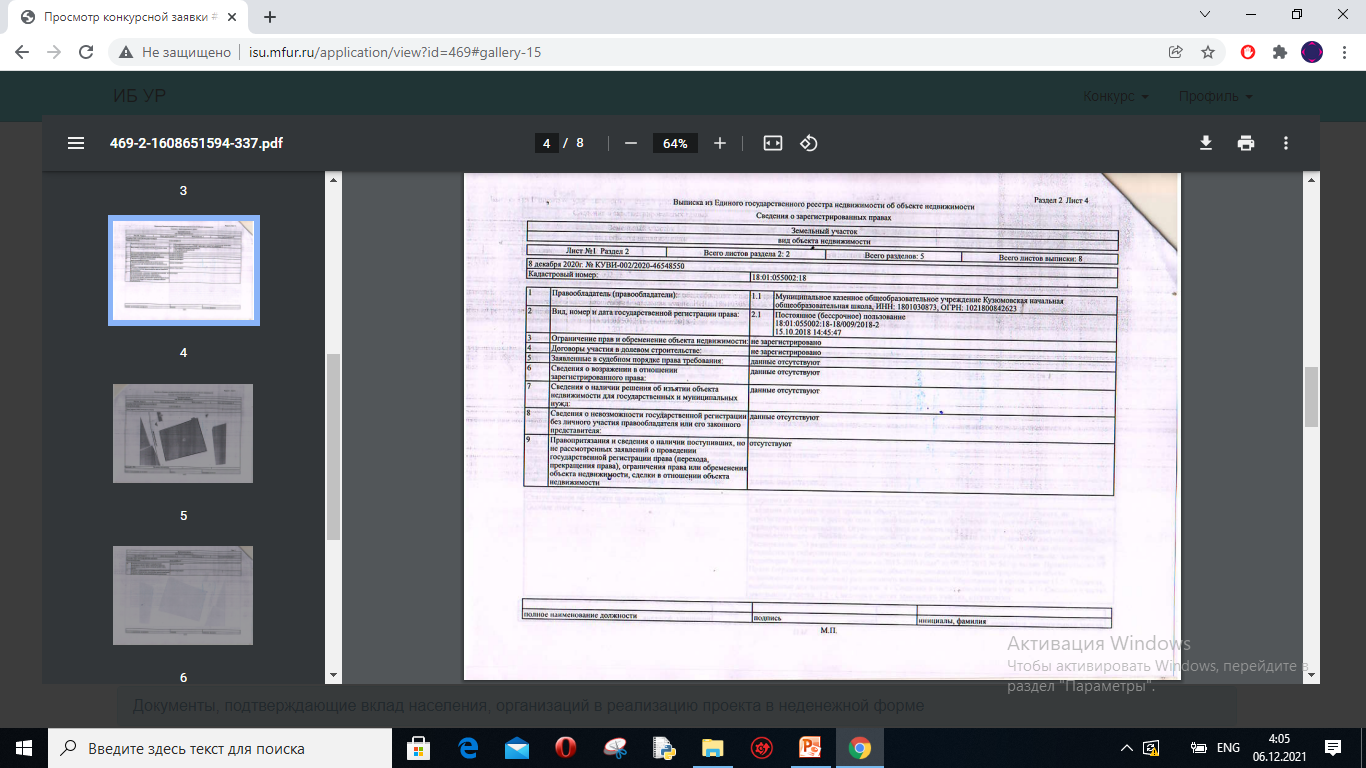 55
Денежный вклад
*Возможен вклад выше 15%
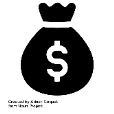 *Возможен вклад выше
56
[Speaker Notes: Начнем с глобального, со стратегии, которая выражает желание граждан видеть лучшее будущее. И выражает шаги, которые нужно предпринимать уже сейчас.
Когда говорят слова «Стратегия развития» то очень часто можно услышать: мы станем, мы будем, мы сделаем для этого.
И сразу возникает много вопросов:
Что такое стратегия?
Кто это такие мы?
СТАТЕГИЯ предприятия – хорошо известная штука! Здесь разработаны методы прогнозирования, подходы к анализу рынков, методы планирования и т.д.
Регион, в отличии от предприятия не имеет главного! Единой цели у тех, кто его населяет.
При этом все же у стратегий есть и общее и отличия.]
Определение доли вкладов от стоимости проекта
Где х – сумма ИМБТ из бюджета УР
Нестандартный пример:
Стоимость проекта – 1 374 000 руб.
57
Определение доли вкладов от стоимости проекта
Нестандартный пример:
Стоимость проекта – 1 374 000 руб.

ИМБТ – 947 586,00
МО - 142 138,00Население – 142 138,00
Спонсоры - 142 138, 00
58
Требования к обоснованию цены
3 реальных коммерческих предложения от разных организаций
требования  к оформлению 

 Одинаковое количество однотипных позиций
 Присутствие реквизитов организаций
 Имеется печать и подпись  организации 
 Фирменный бланк  (это может быть и счёт на оплату)
Наличие наименования организации – получателя коммерческого предложения(может быть инициативная группа)
Дата составления / срок действия документа
59
Требования к обоснованию НМЦК-
начальная (максимальная) цена контракта ( ст. 22 ФЗ №44)
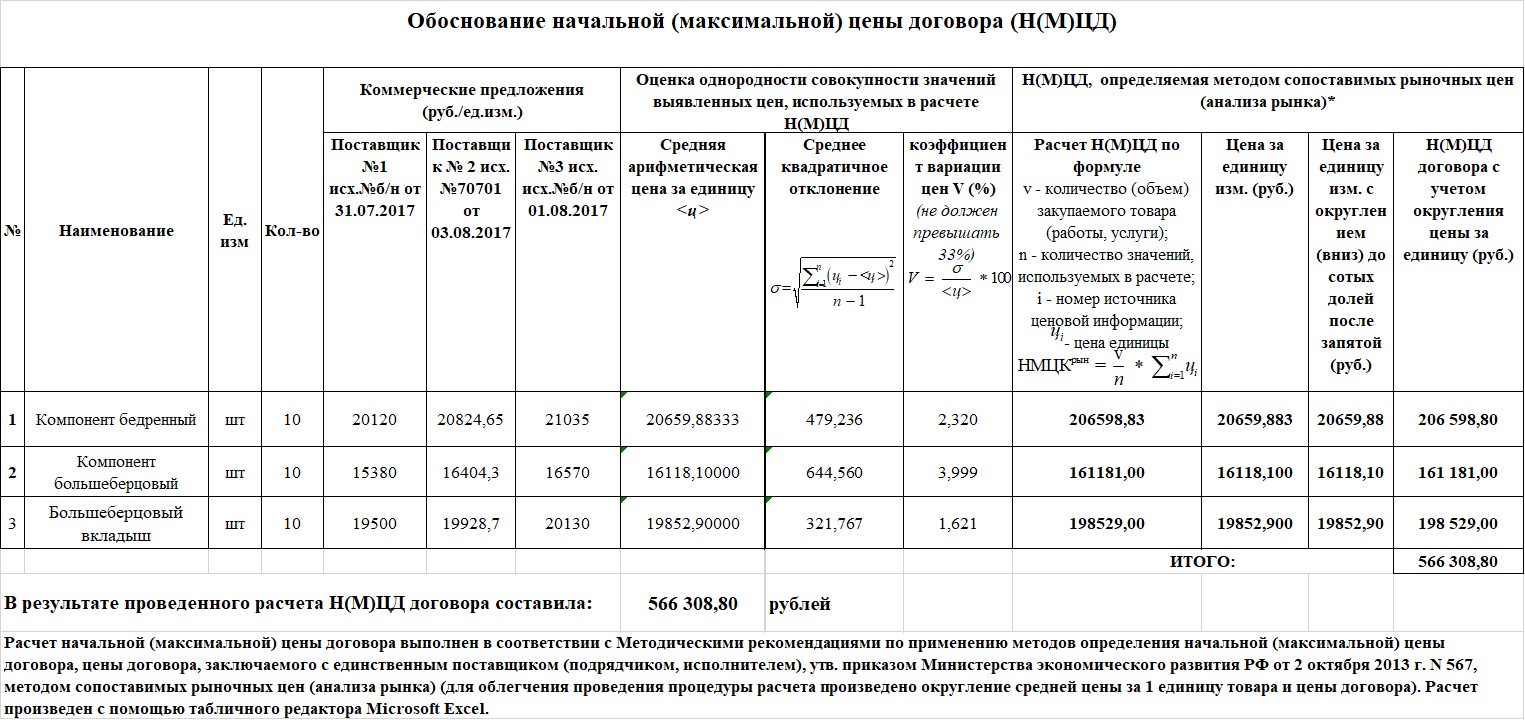 60
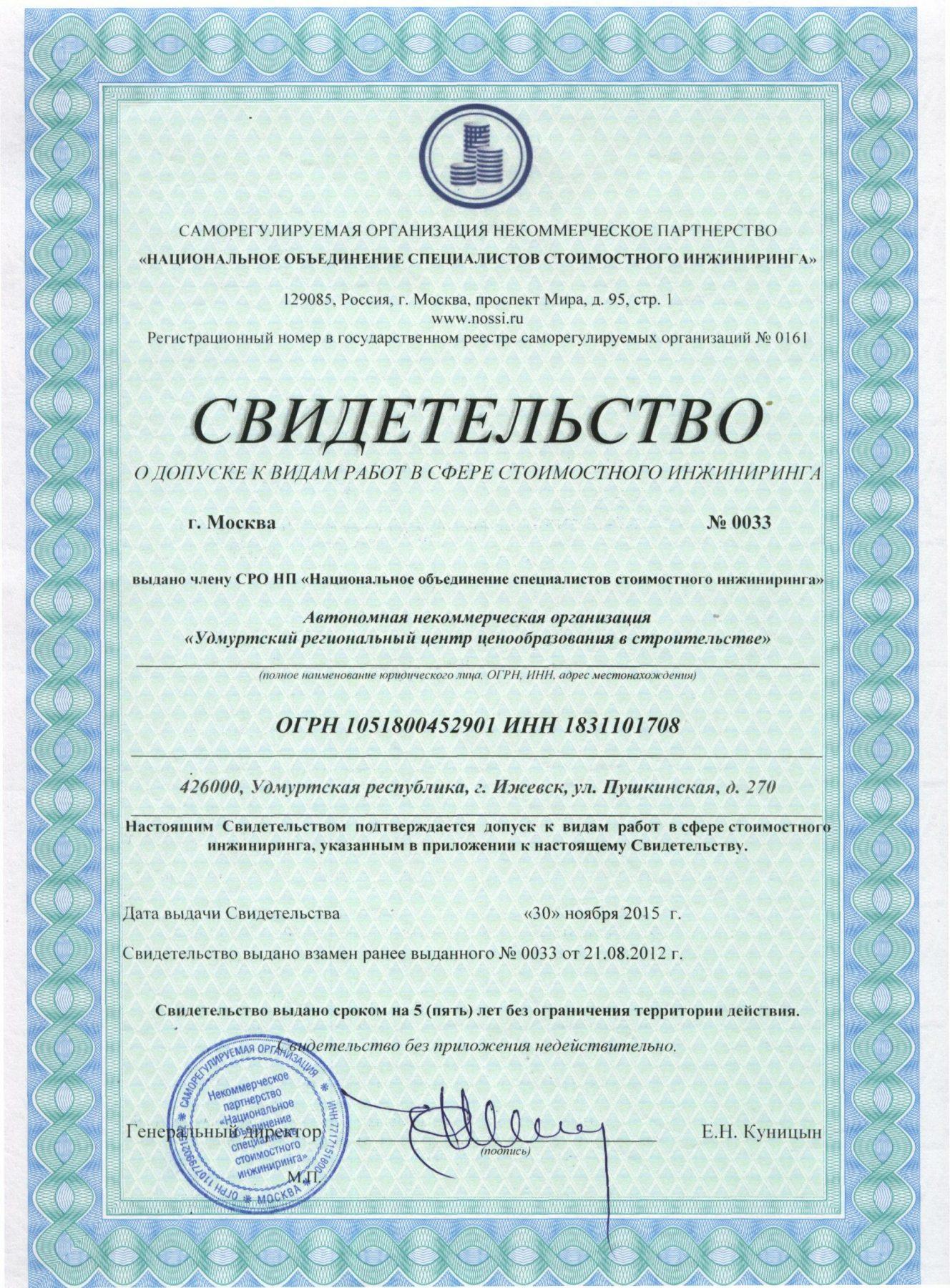 Имущественный/трудовой вклад
Что может входить?
Материалы (песок, щебень, доски, краски)
Неоплачиваемые в смете по проекту работы
Техника и оборудование(перевозка грунта, уборка территории)
*Возможен вклад выше 10%
62
[Speaker Notes: Пройдем по порядку.]
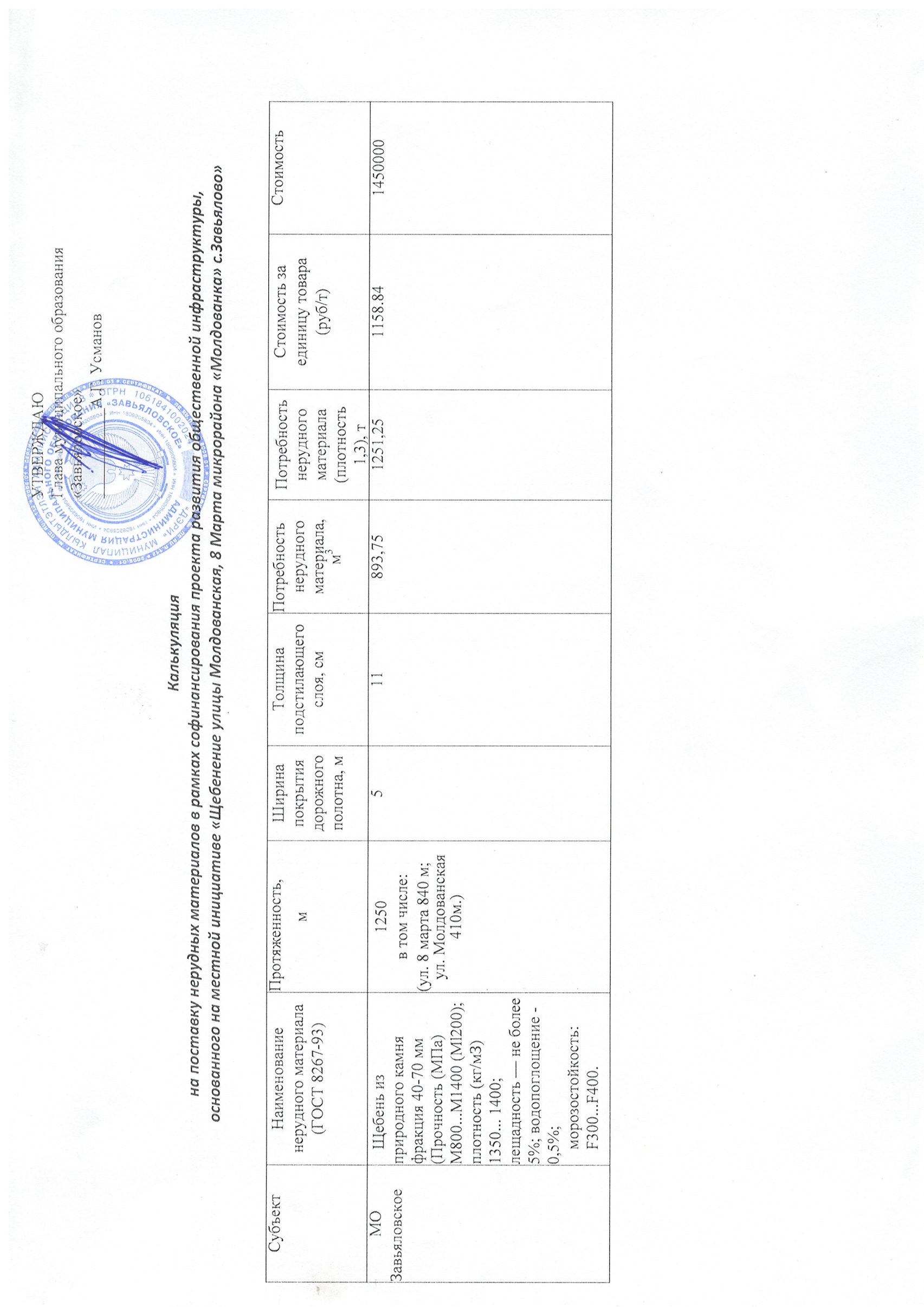 Имущественный/трудовой вклад. Чем подтвердить?
Калькуляция
63
[Speaker Notes: Пройдем по порядку.]
Имущественный/трудовой вклад. Чем подтвердить?
2. ЛСР
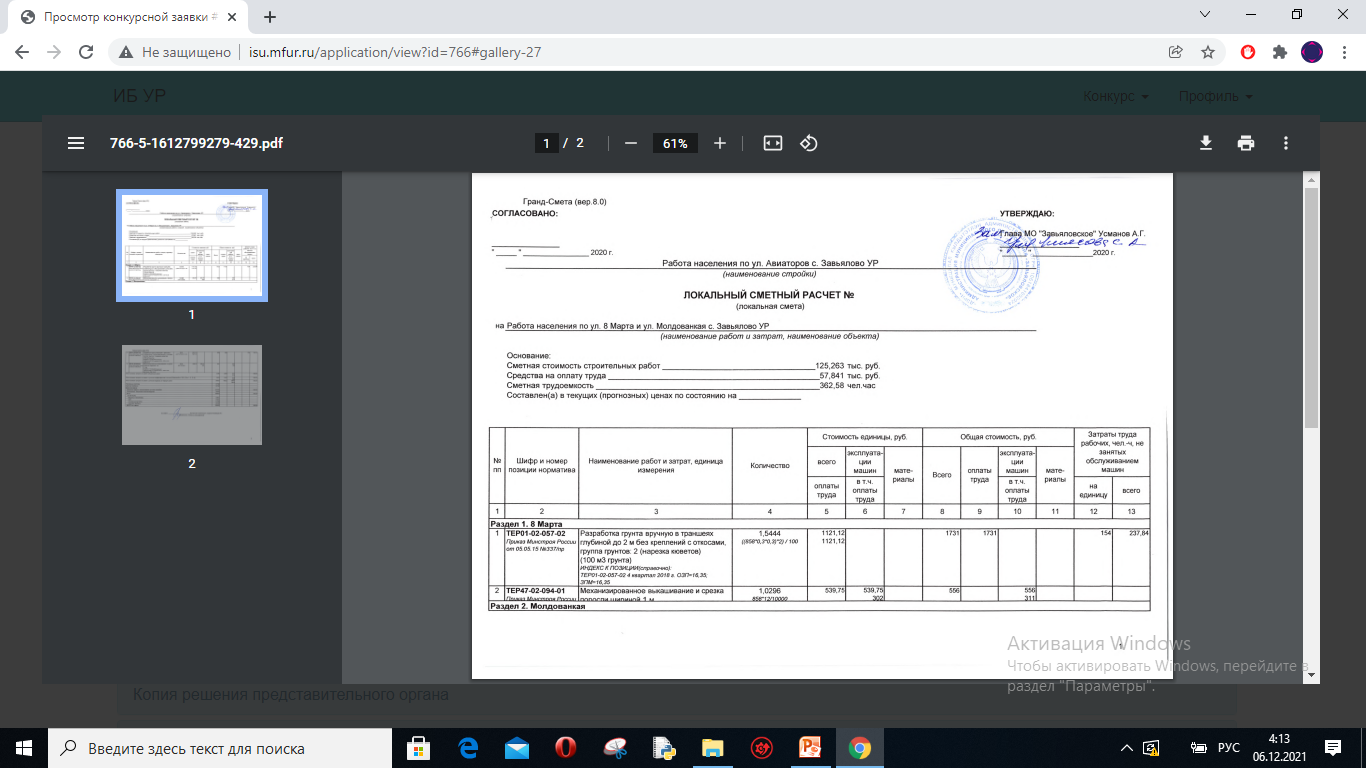 64
[Speaker Notes: Пройдем по порядку.]
Имущественный/трудовой вклад. Чем подтвердить?
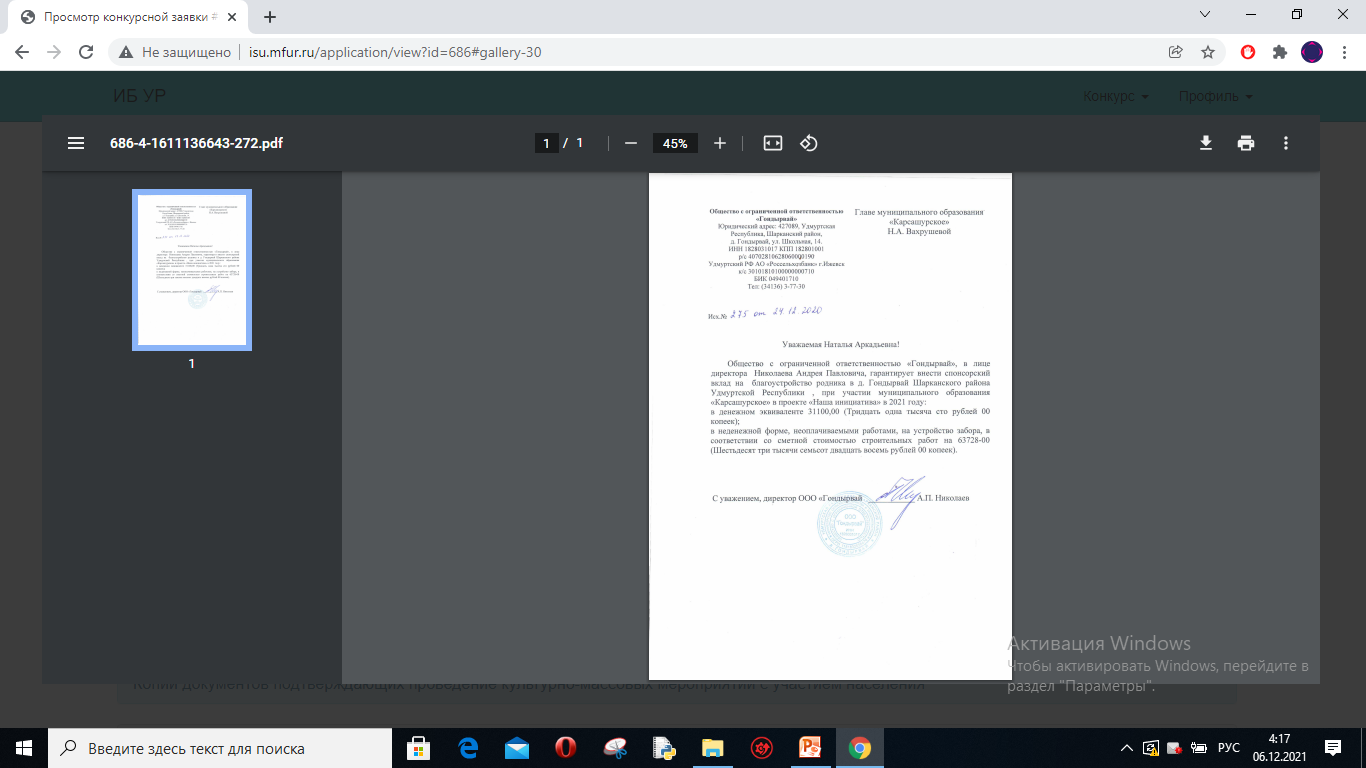 3. Гарантийные письма 
на имя Главы МО
65
[Speaker Notes: Пройдем по порядку.]
Гарантийные письма на имя Главы МО
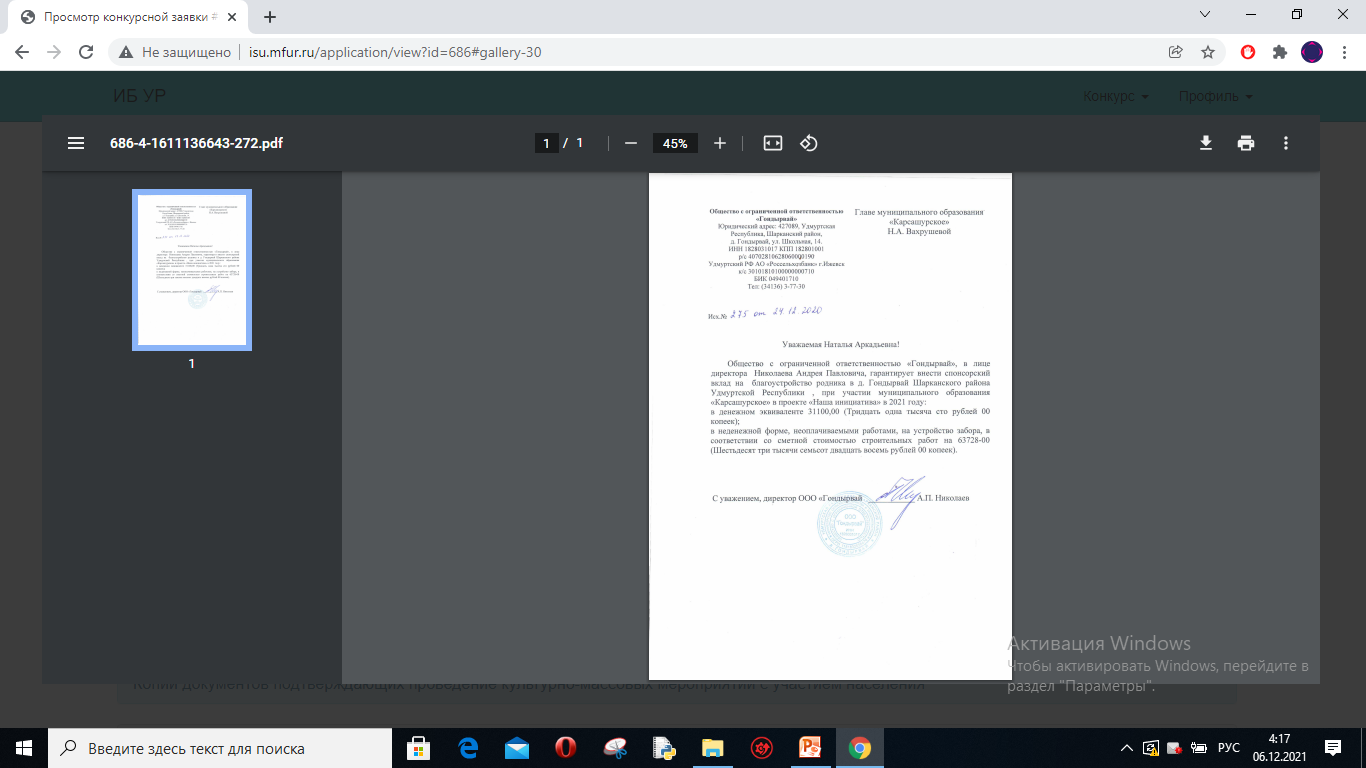 Вклад спонсоров: а)денежныйб)имущественный/трудовой

Вклад жителей имущественный/трудовой

На содержание
66
[Speaker Notes: Пройдем по порядку.]
Гарантийные письма на имя Главы МО
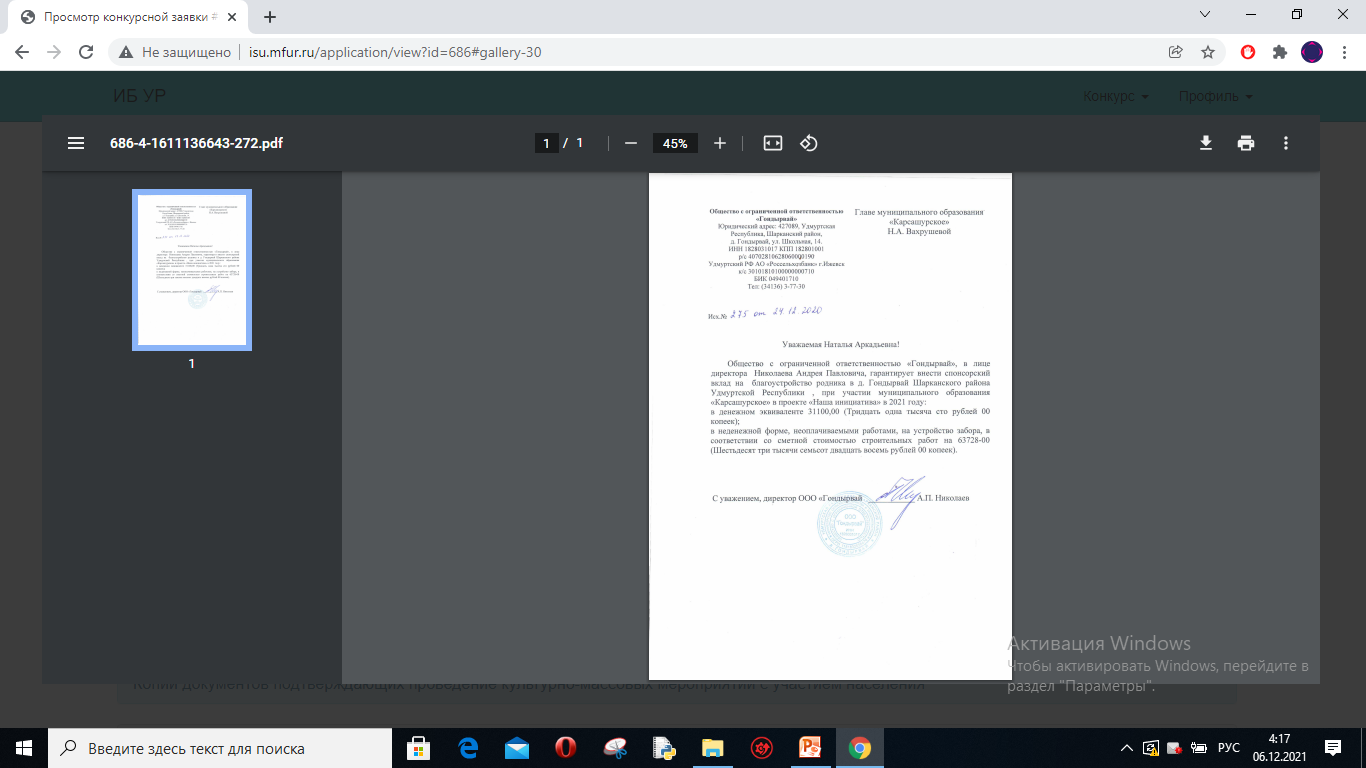 Должно быть на имя Главы МО
Содержать наименование конкурса
Содержать наименование проекта
Содержать сумму и вид работ
67
[Speaker Notes: Пройдем по порядку.]
Вопросы-ответы
Критерии, на которые стоит обратить внимание при проектировании заявки
Участие населения в сходе/ собрании/ конференции
Уровень финансирования проекта за счет населения/спонсоров
Предварительные мероприятия
Благополучатели
СМИ/КММ
69
Критерии конкурсного отбора для ГО
70
Критерии конкурсного отбора для МО
71
Наиболее часто встречающиеся ошибки и недочеты при составлении конкурсной документации
72
Участникам «Нашей инициативы» в 2022 году
Рекомендации для участников
Составить реестры объектов муниципального образования, на которые надлежащим образом оформлены права собственности и которые требуется оформить

Построить систему управления проектами ИБ на уровне муниципального образования 

Постоянно держать связь с инициативными группами
Составляющие успешного участия в конкурсе 
«Наша инициатива»
с жителями
с коллегами
с инициативной группой
общение
со спонсорами
Участие в конкурсной отборе
Всероссийские и международные семинары
опыт
обучение
Участие в конкурсах ИБ
Региональные семинары
Реализация муниципальных практик
УШИБ
73
Залог успеха в  проектной  деятельности с  участием граждан
1
Четко выстроена организация  проектным управлением
2
Выстроен диалог с людьми
3
Четко делегированы полномочия в  соответствии с компетенциями  сотрудников
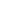 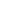 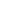 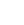 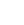 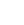 Проект «Театральный двор» города Ижевска
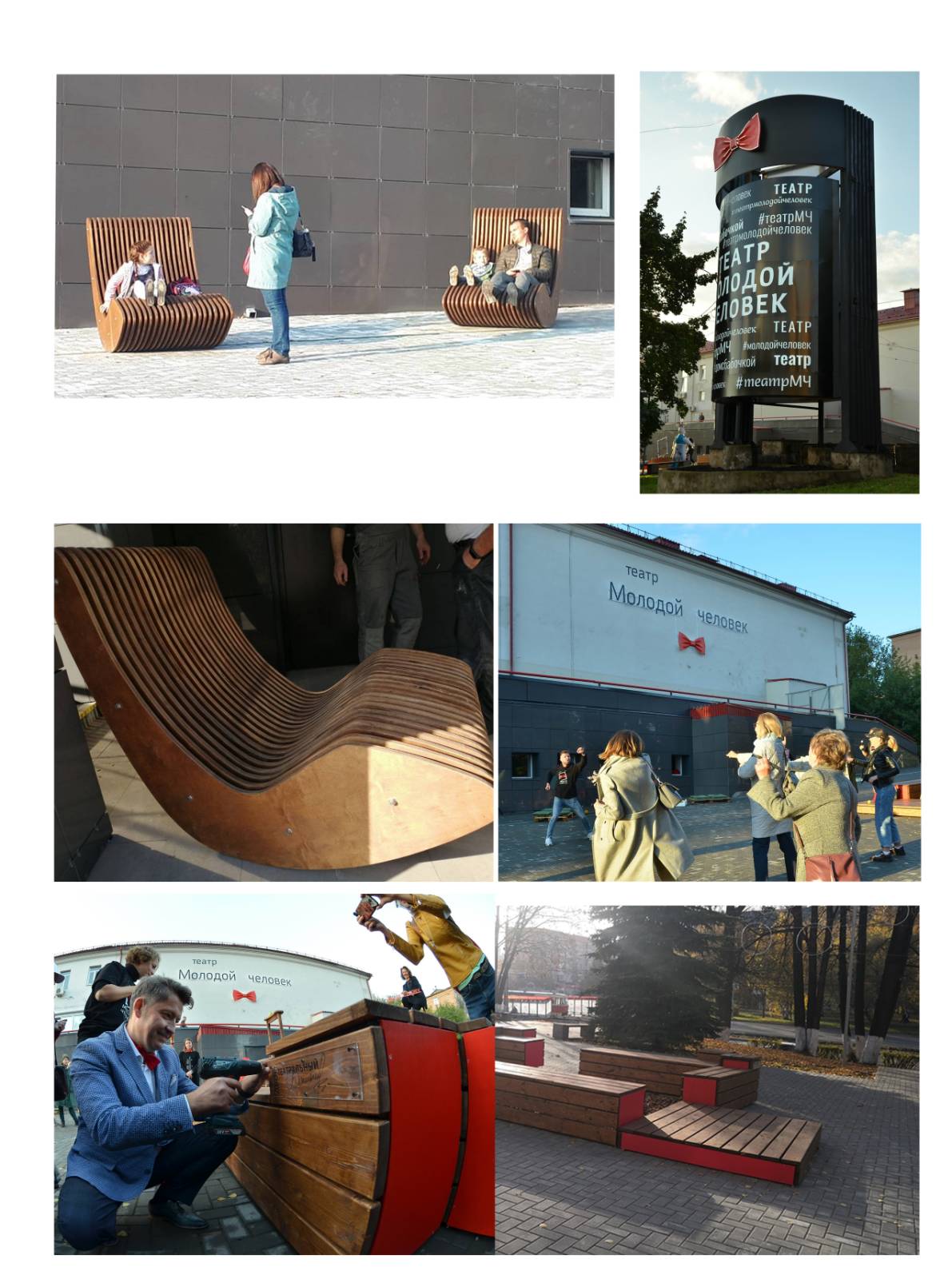 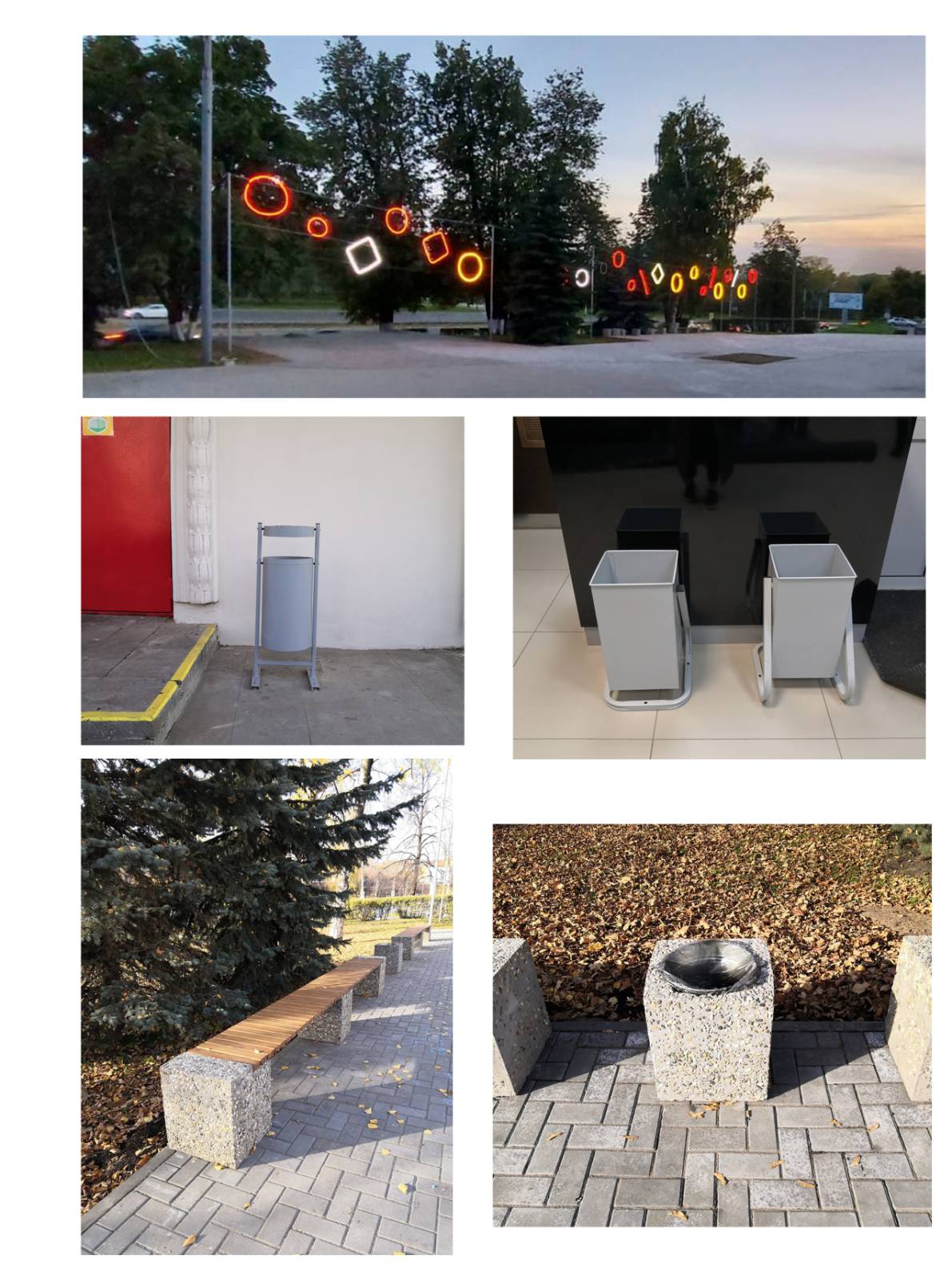 75
Проекты реализованные в 2020 году
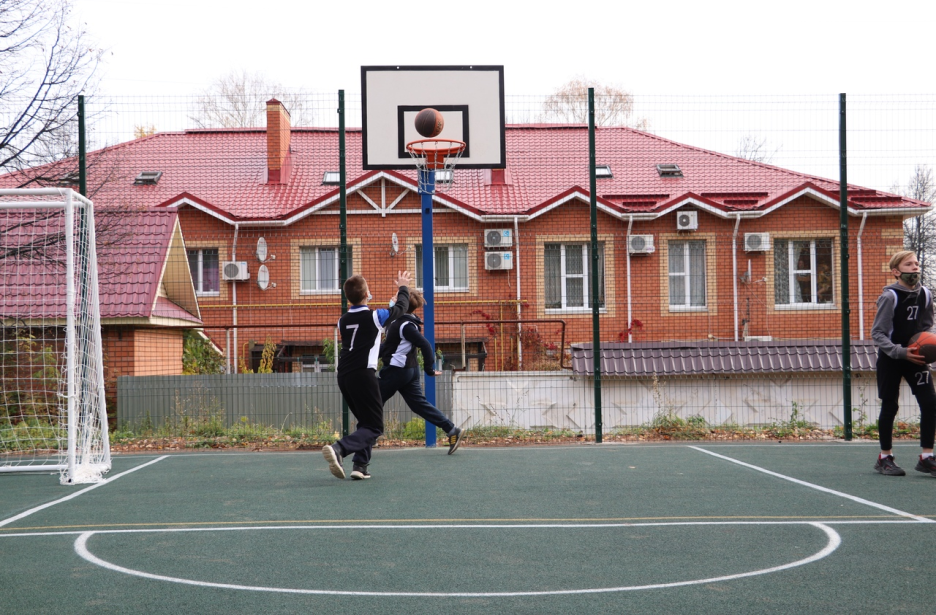 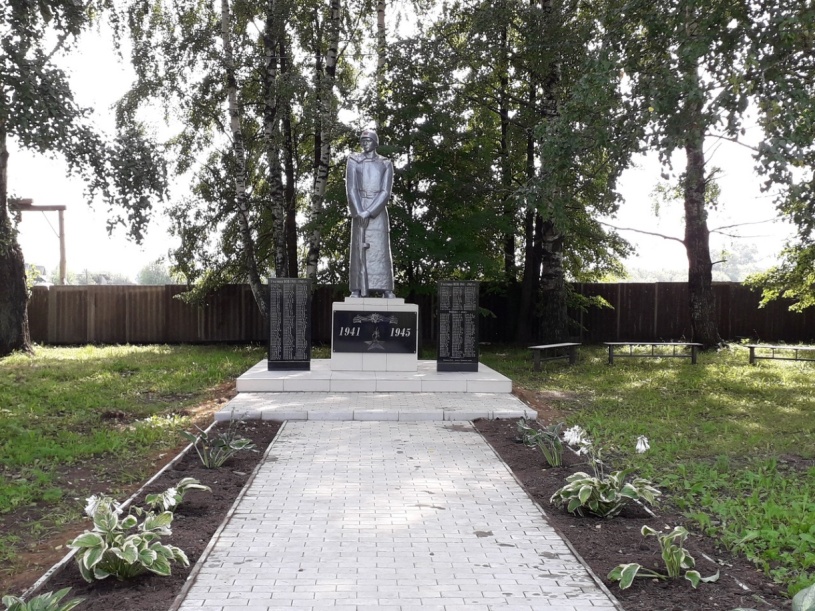 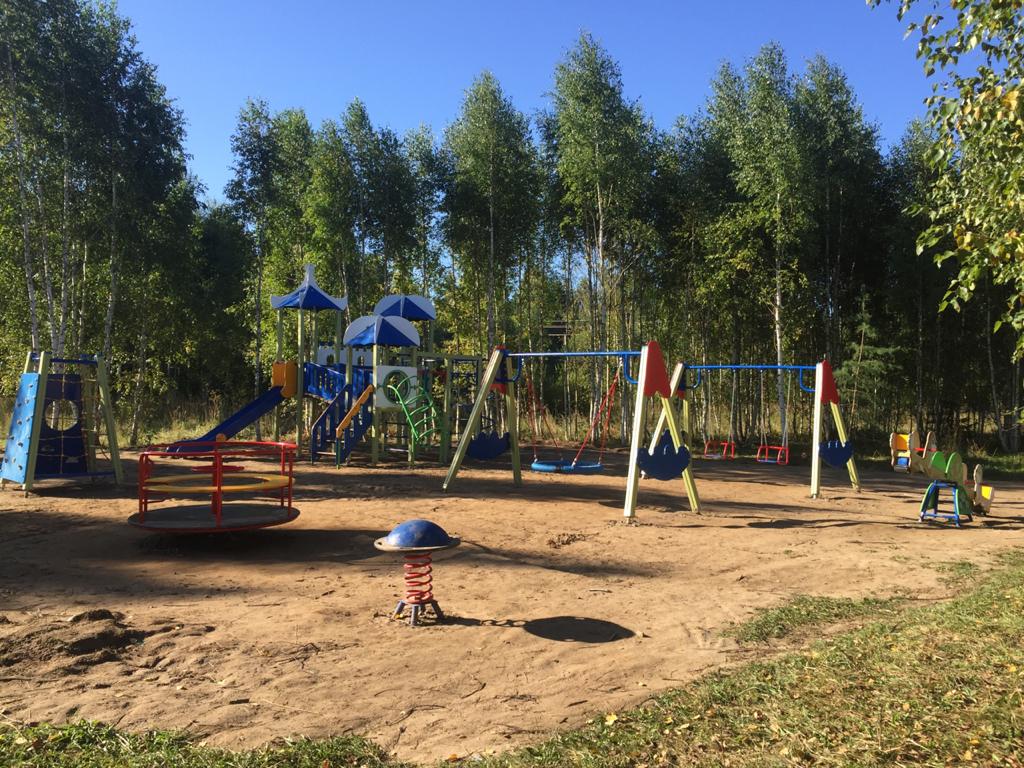 Город Сарапул
Кизнерский район
Малопургинский район
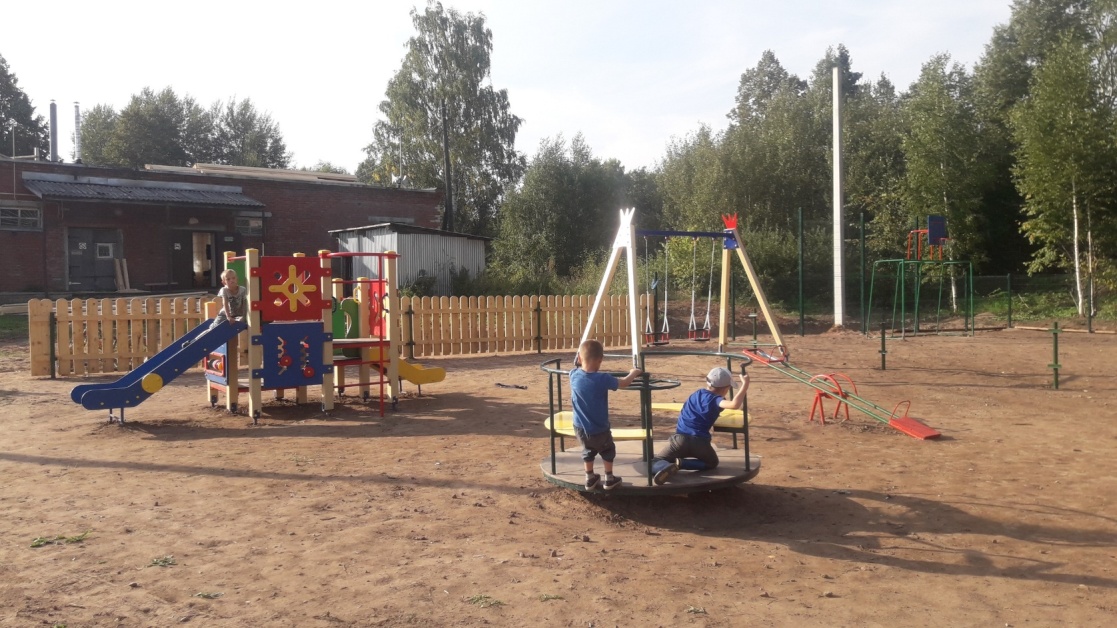 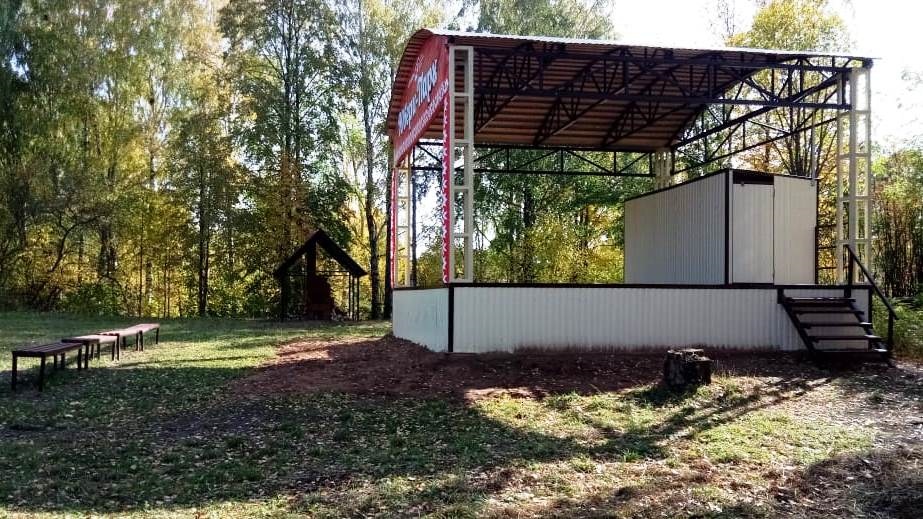 Воткинский район
Можгинский район
76
Вопросы-ответы
Контакты
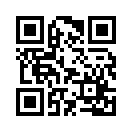 Портал об Инициативном бюджетировании:http://ib.mfur.ru/

Группа в контакте:https://vk.com/ibmfur


Телефон АУДО УР «Центр финансового просвещения»:
   8 (341) 243-86-86 (доб.2)
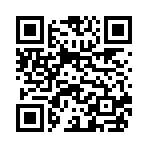